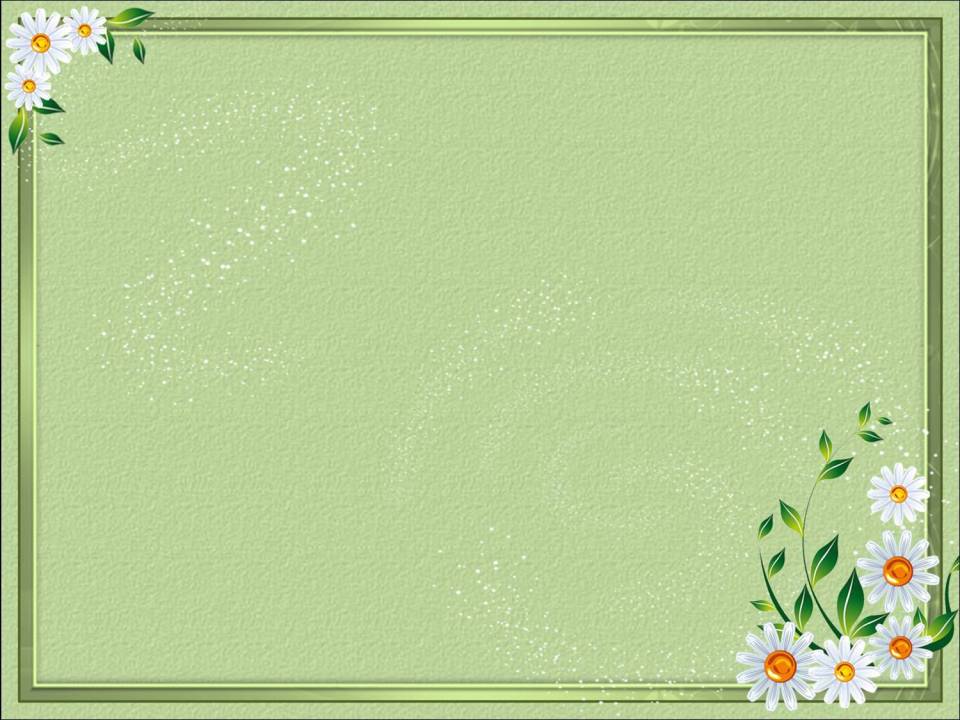 МИНИСТЕРСТВО ОБРАЗОВАНИЯ РМ
ПОРТФОЛИО  
Мязитовой Рушании Раилевны, 
воспитателя МАДОУ 
«Детский сад № 42»
Дата рождения: 08.09.1979 г.
Профессиональное образование: ГОУ ВПО «Мордовский государственный педагогический институт им. М. Е. Евсевьева» 
Специальность: «Педагогика и методика дошкольного образования» с доп. специальностью «Педагогика и психология» 		                                           Квалификация: «Организатор-методист дошкольного образования. Педагог-психолог»  
Диплом: ВСВ 1399669 	
Дата выдачи: 30.01.2006 г.
Общий трудовой стаж: 22 года
Стаж педагогической работы: 11 лет
Наличие квалификационной категории: первая
Дата последней аттестации: 20.05.2016 г.
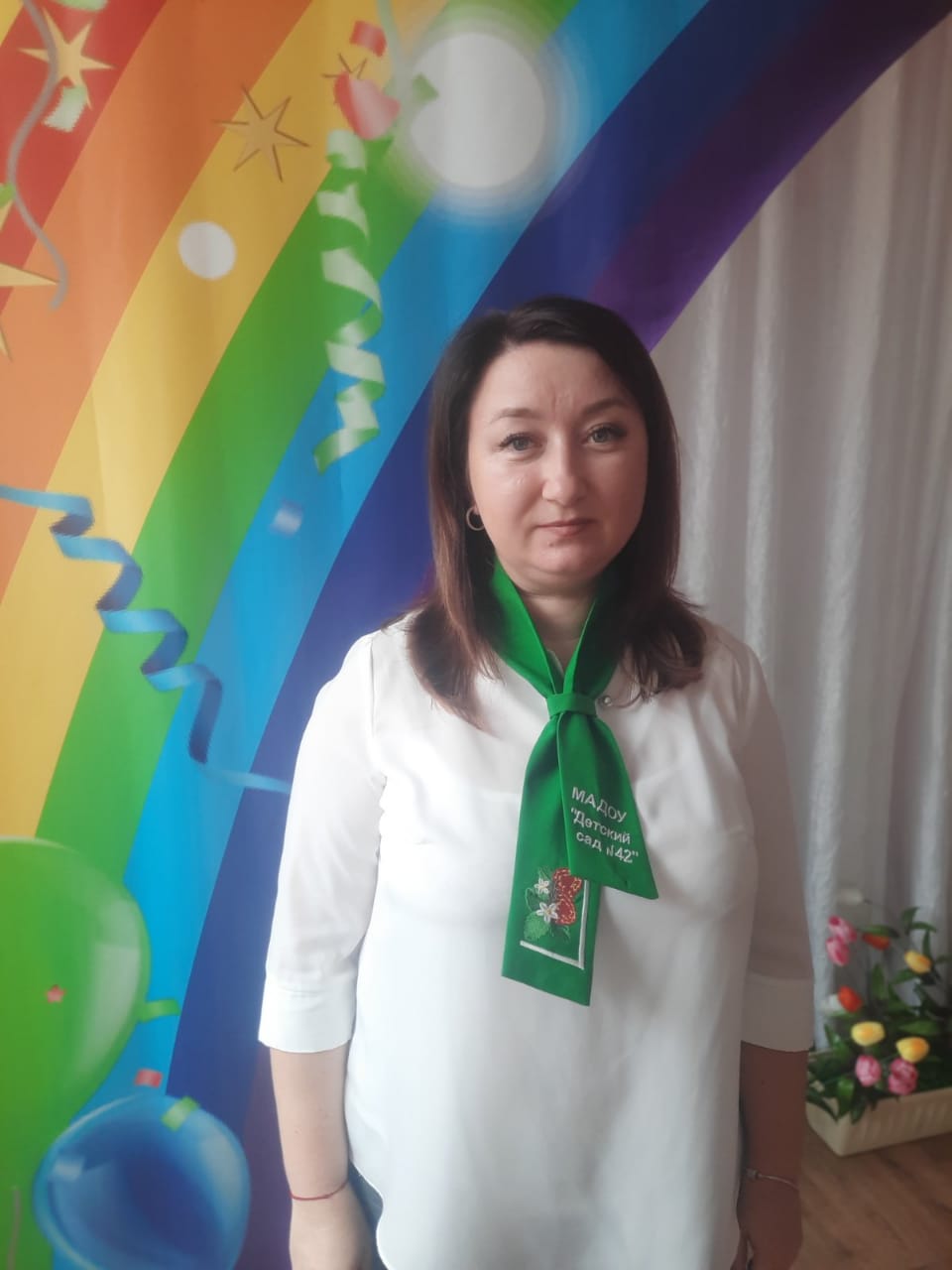 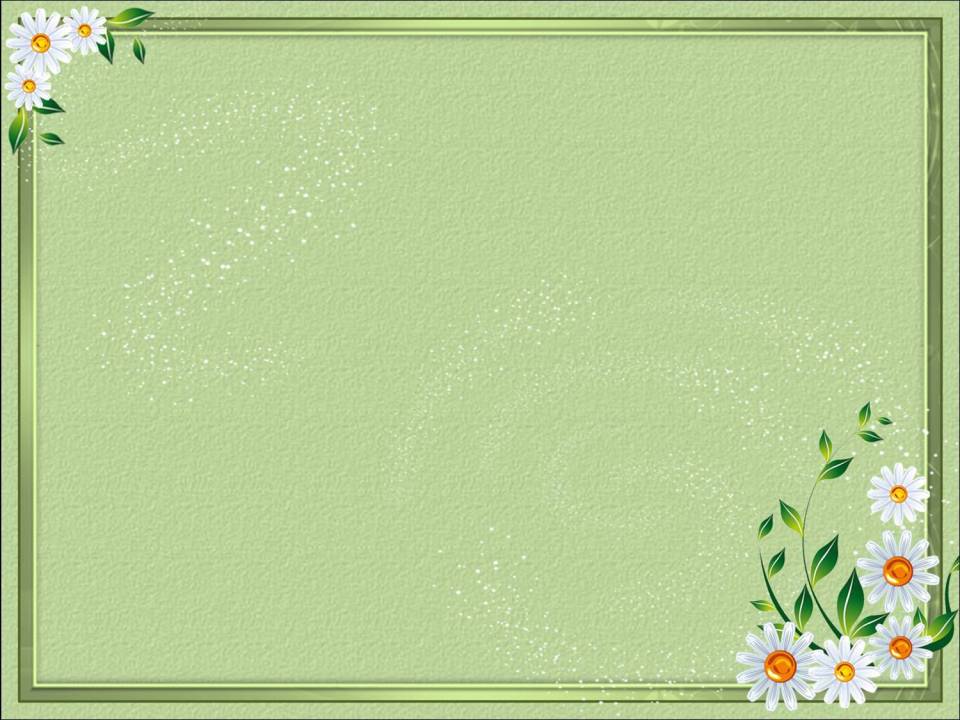 Представление инновационного педагогического опыта
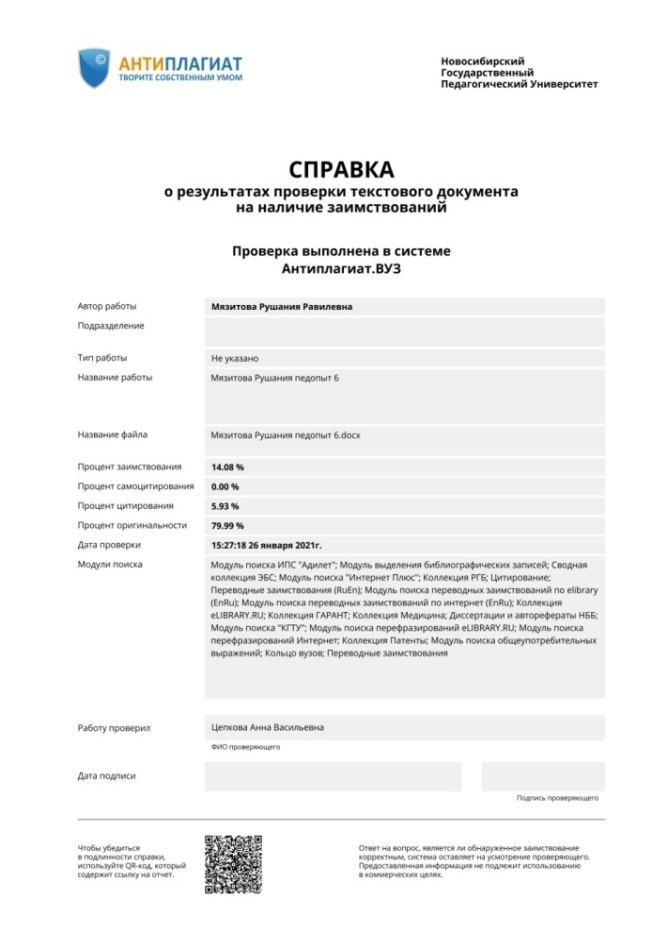 https://docviewer.yandex.ru/view/1486849177/?*=lnHqvD3pgQPSt2HHHBh8scBXiON7InVybCI6InlhLWJyb3dzZXI6Ly80RFQxdVhFUFJySlJYbFVGb2V3cnVLSWN2OXhrR0k4cW9YMXBJUVJ3WDNxdmR5MWxkRjZxRnpHeW5QOG9wakgyZ1FZQl9NdkMybkxOd182OE9xRWFzVEotQjdrdUJ0dFdhTUl0VlE1LXExR2hSRzBWNGtscnctRkhlb0xsbERuTEduTVhIQ095eExJZGlpcl8yZzQzeGc9PT9zaWduPVpVd3Q4VFA5S3F2MUZPdFNsbGxrUFh5cExMQ2dram1VWmpDMUpMUFBra0E9IiwidGl0bGUiOiJQRURPUFlULmRvY3giLCJub2lmcmFtZSI6ZmFsc2UsInVpZCI6IjE0ODY4NDkxNzciLCJ0cyI6MTYzNDEzNDg2NzM1MywieXUiOiI3ODU1MDAxOTUxNTAxNzQ2NjMzIn0%3D
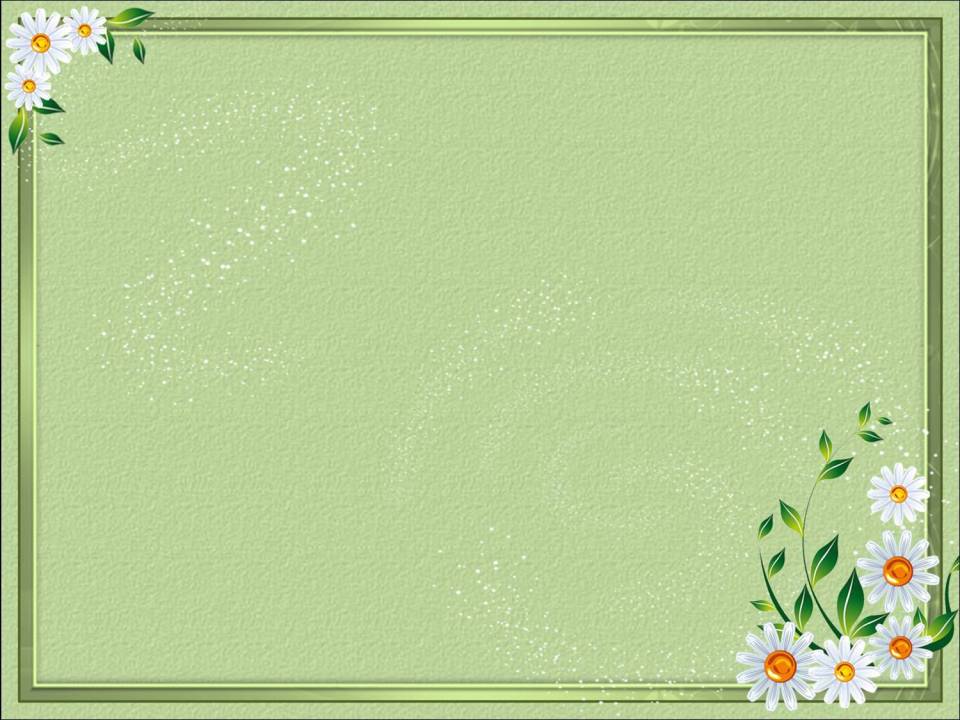 1. Участие в инновационной (экспериментальной) деятельности
МУНИЦИПАЛЬНЫЙ УРОВЕНЬ:

       1.«Музейная педагогика              как средство                   духовно- нравственного воспитания детей дошкольного возраста»-2019г. 

   2.«Формирование экологической культуры детей дошкольного возраста средствами театрализации»-2021г.
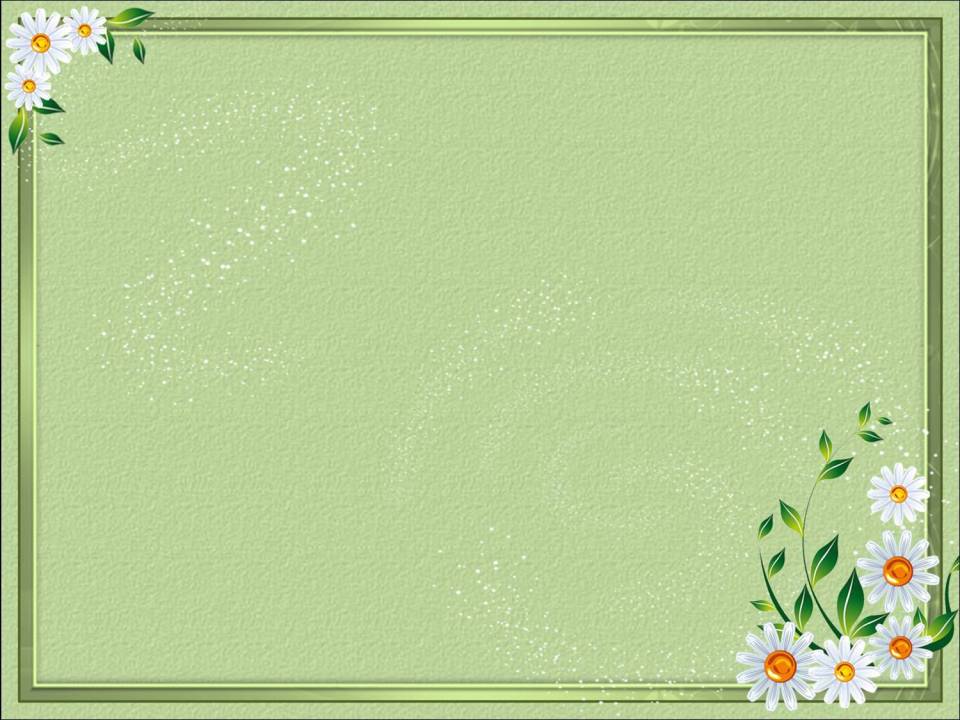 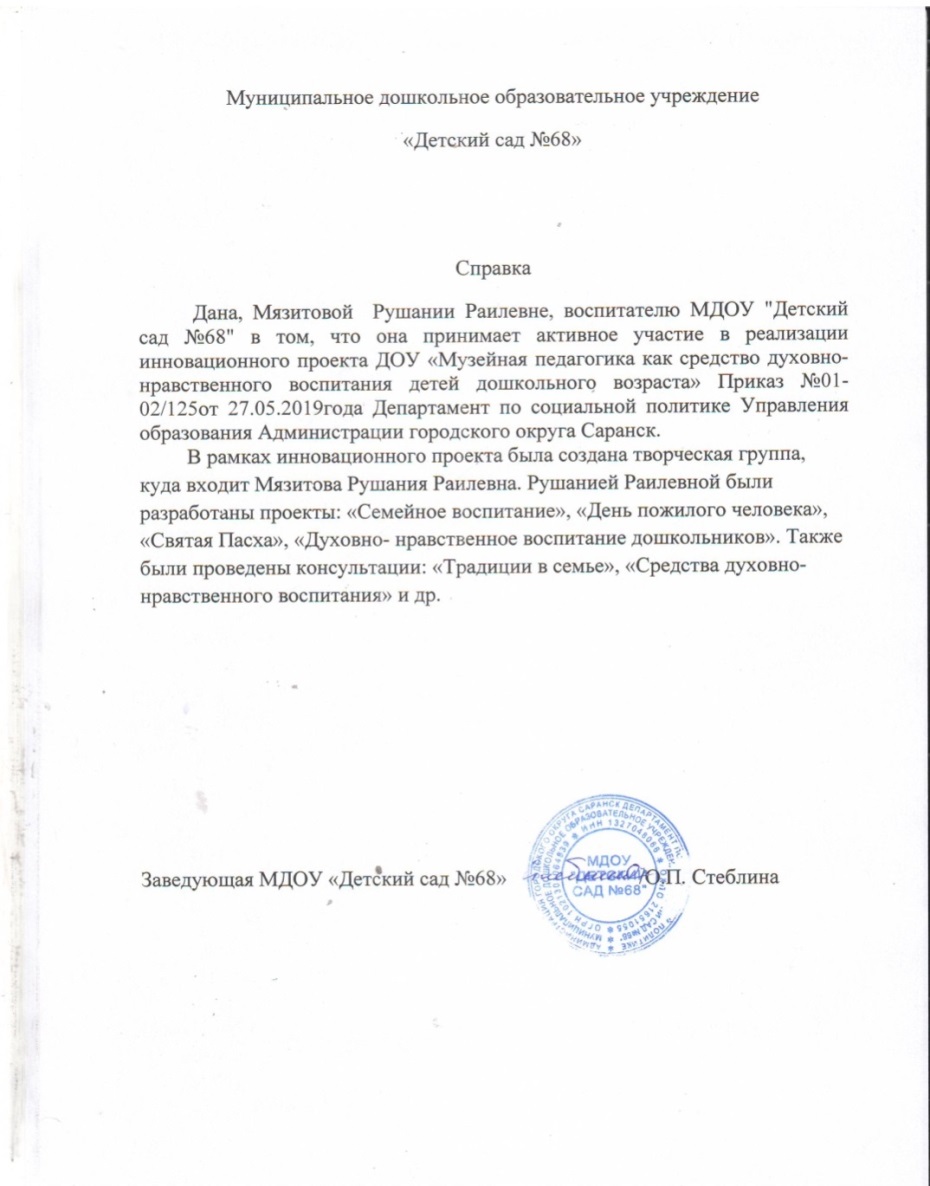 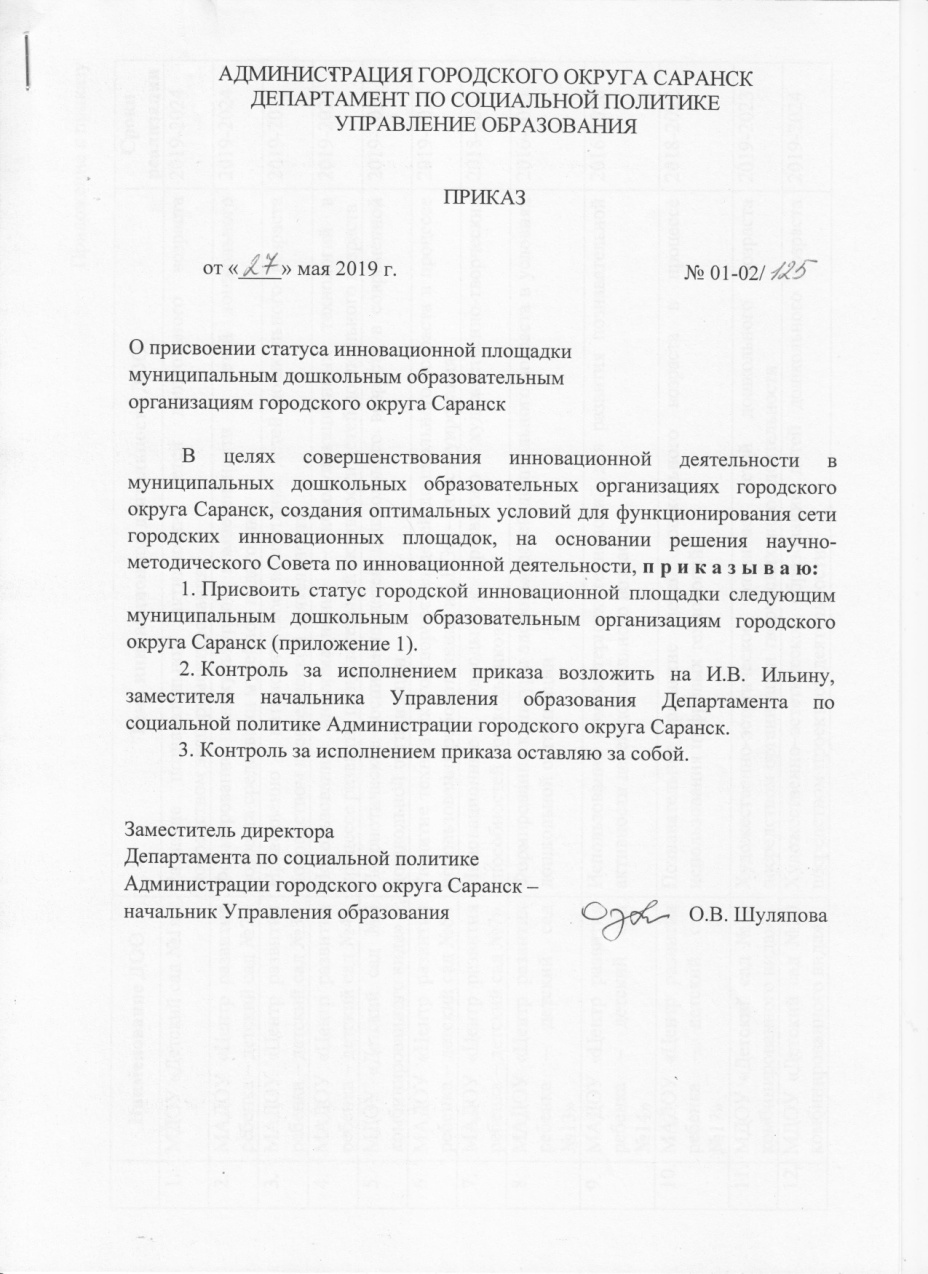 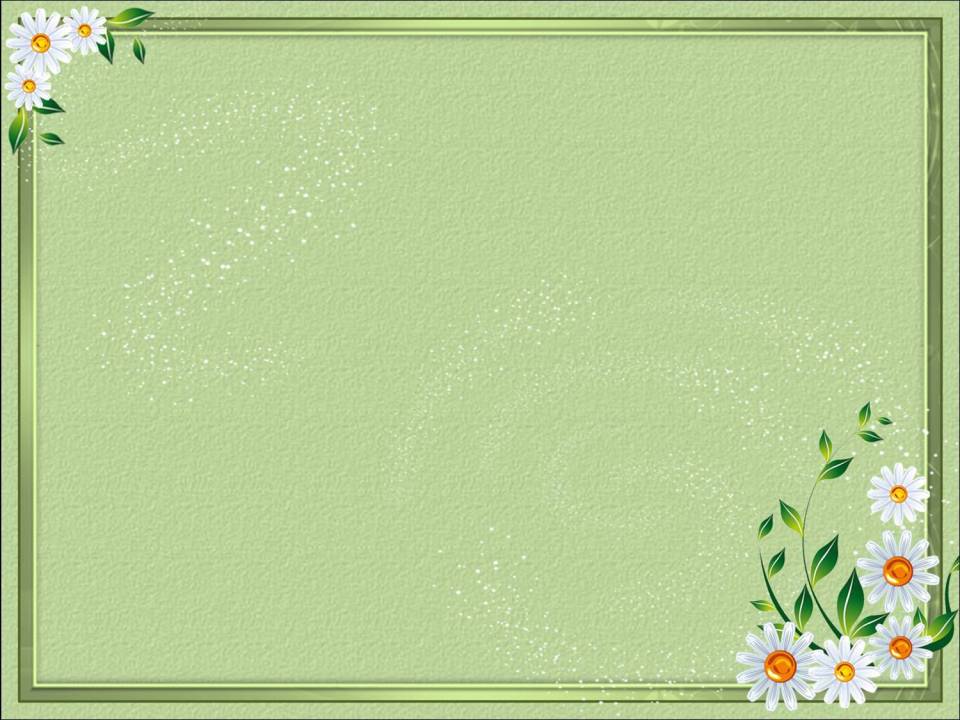 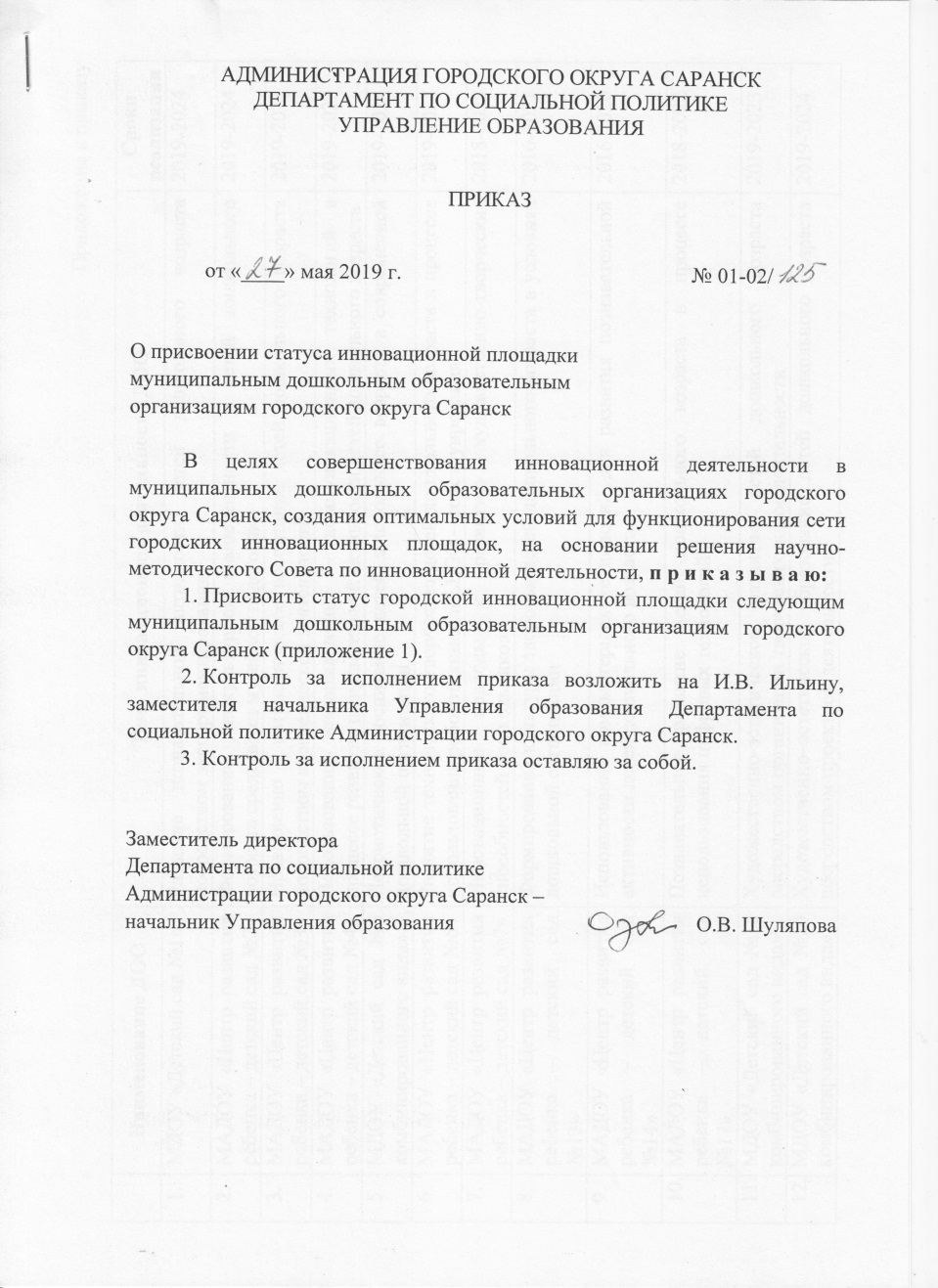 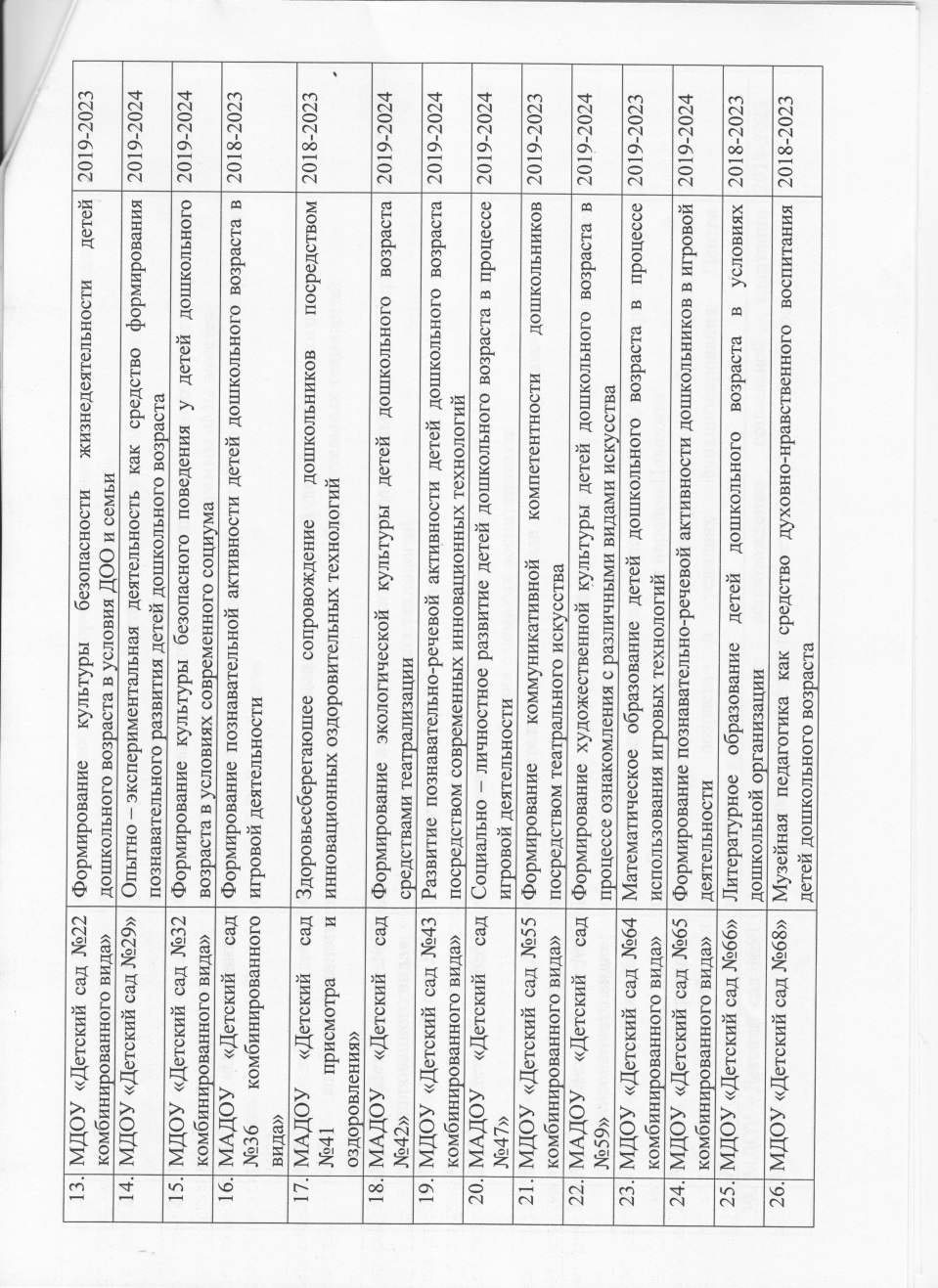 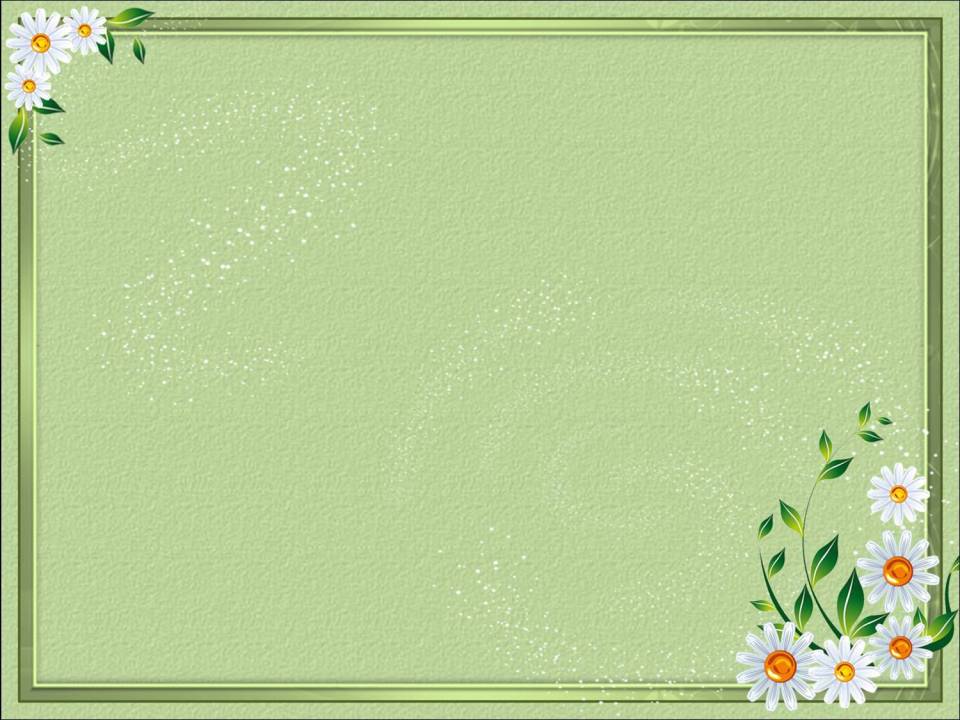 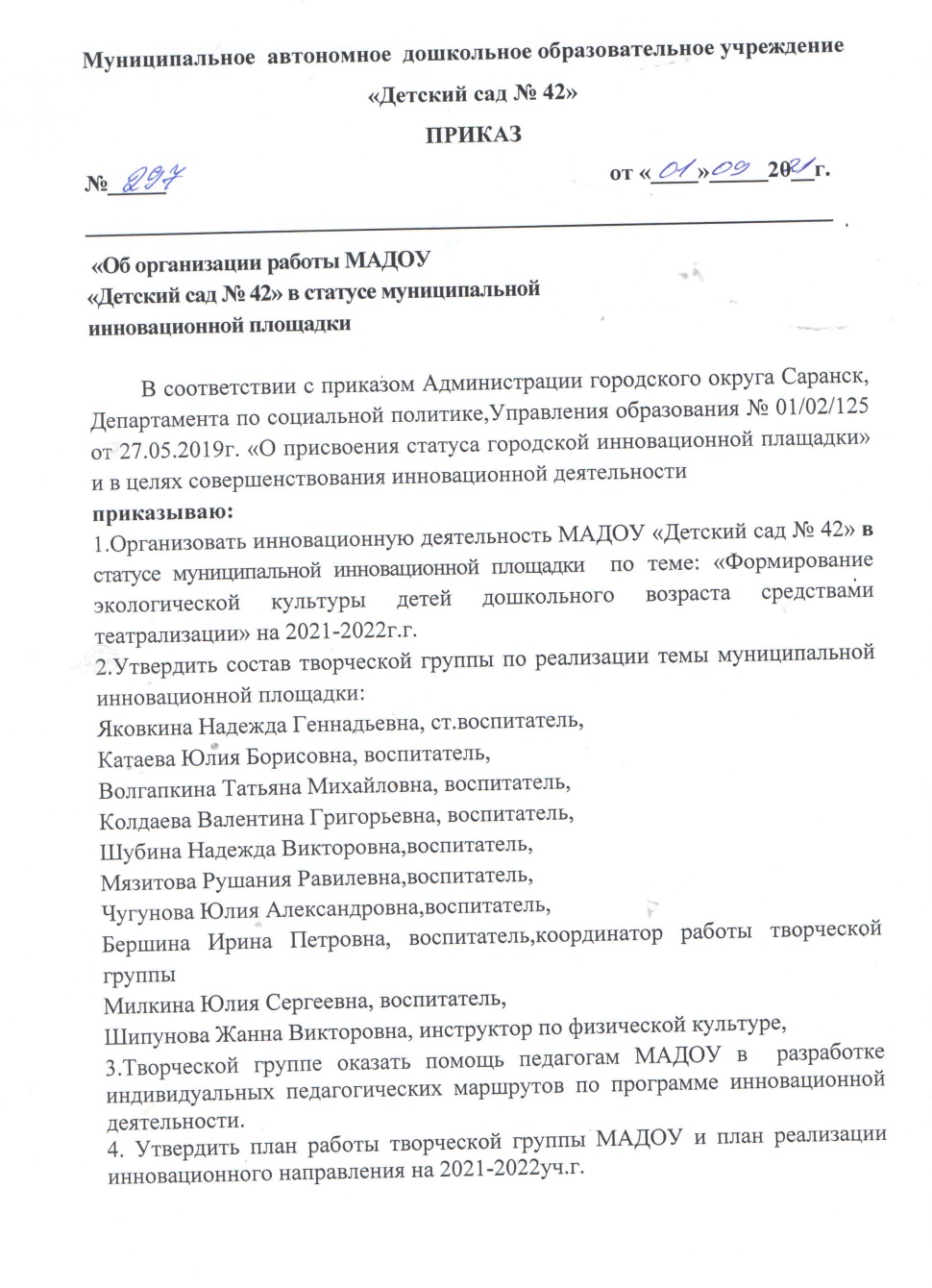 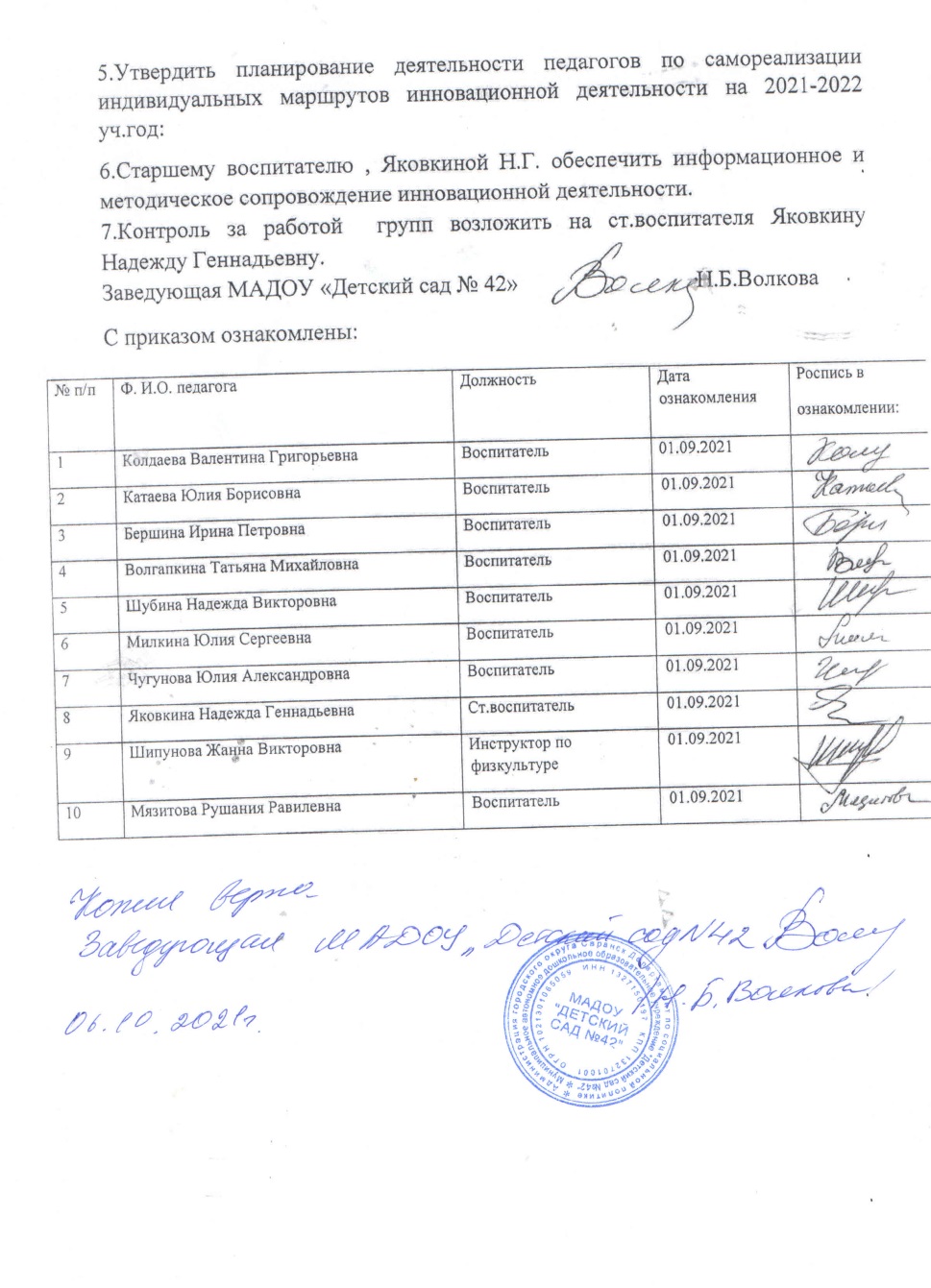 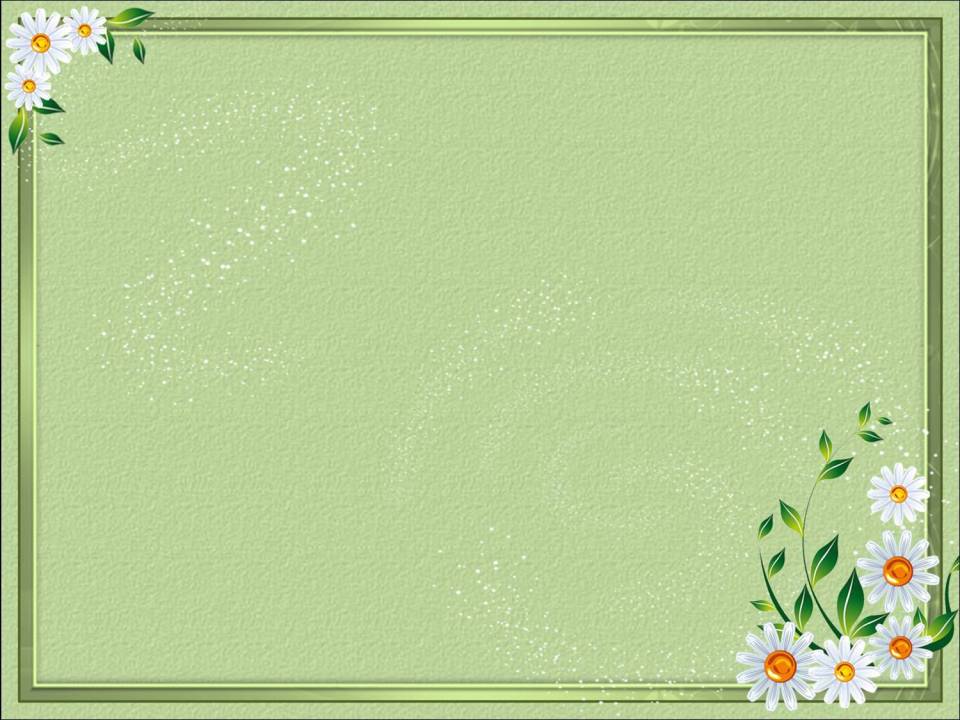 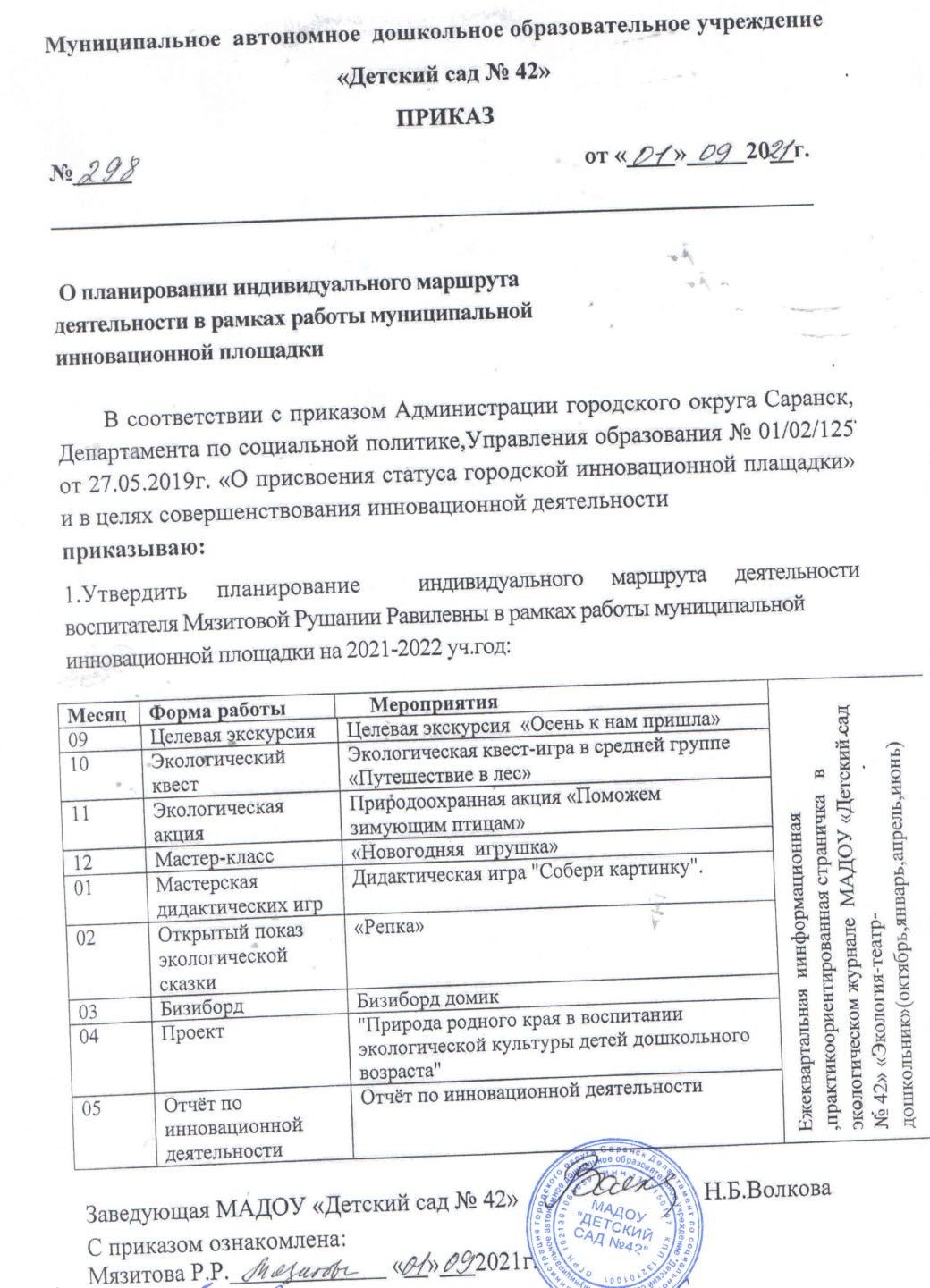 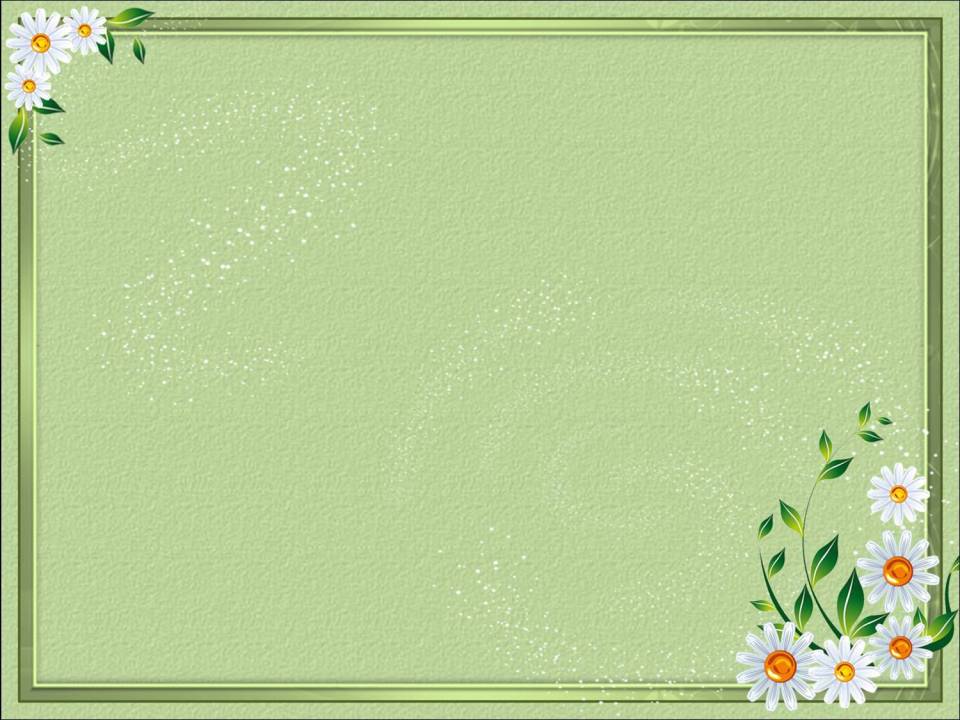 2. Наставничество
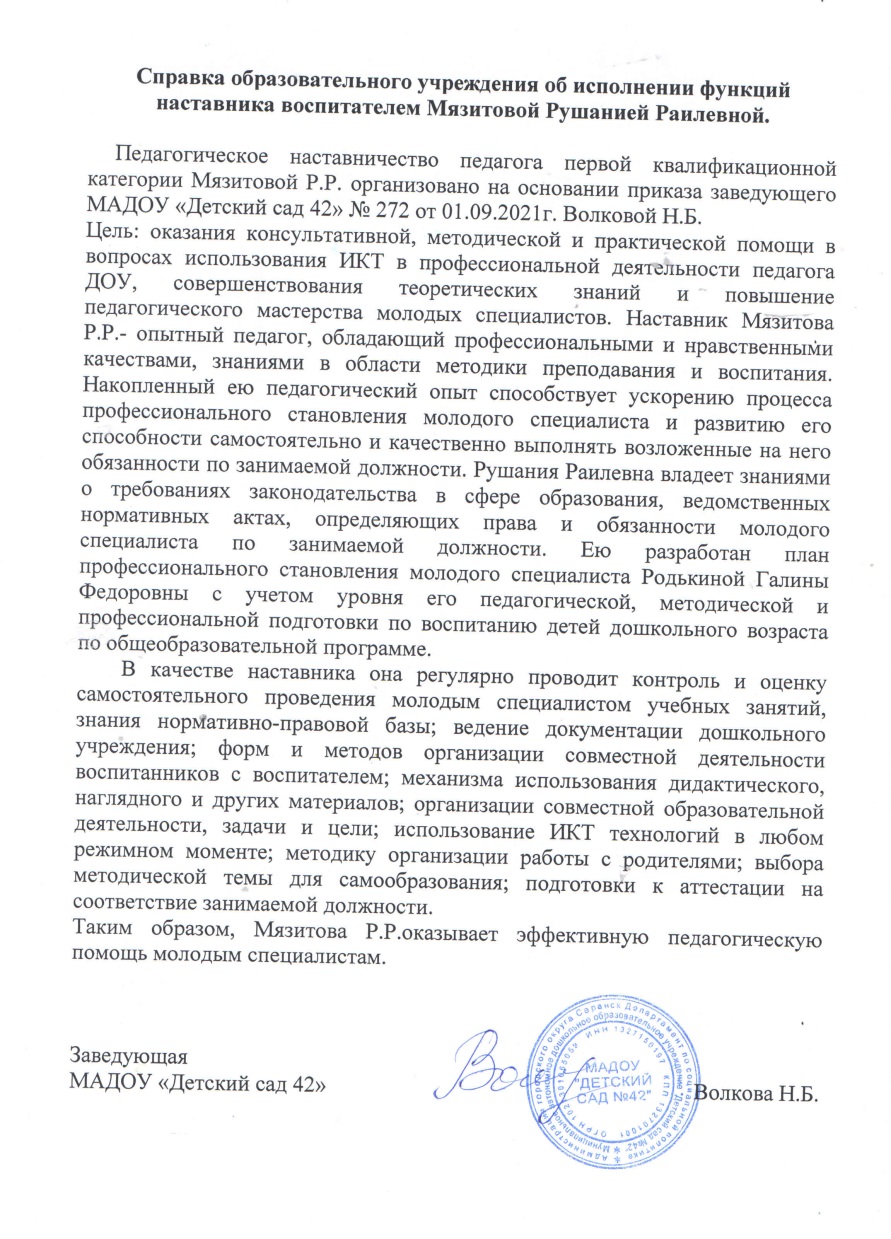 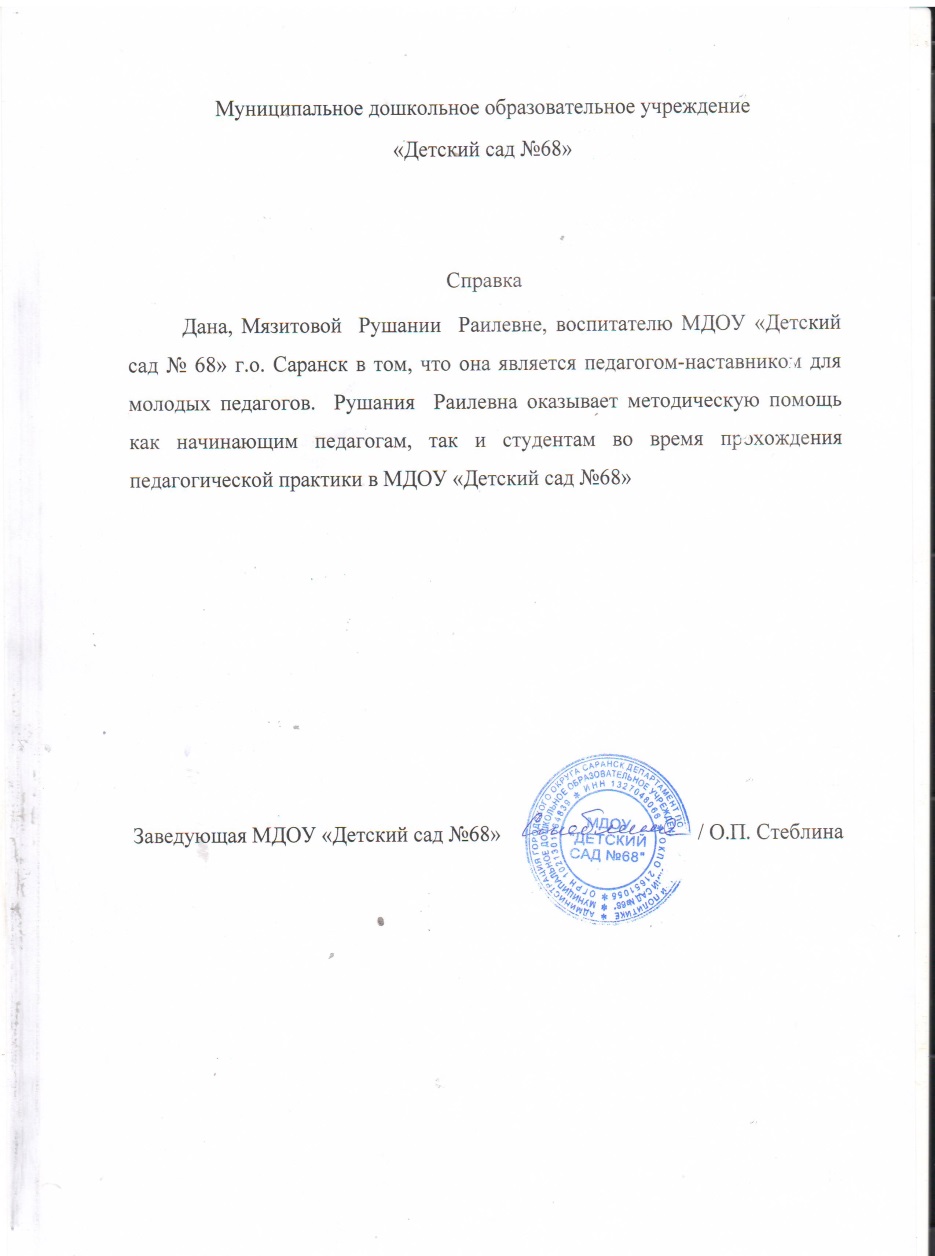 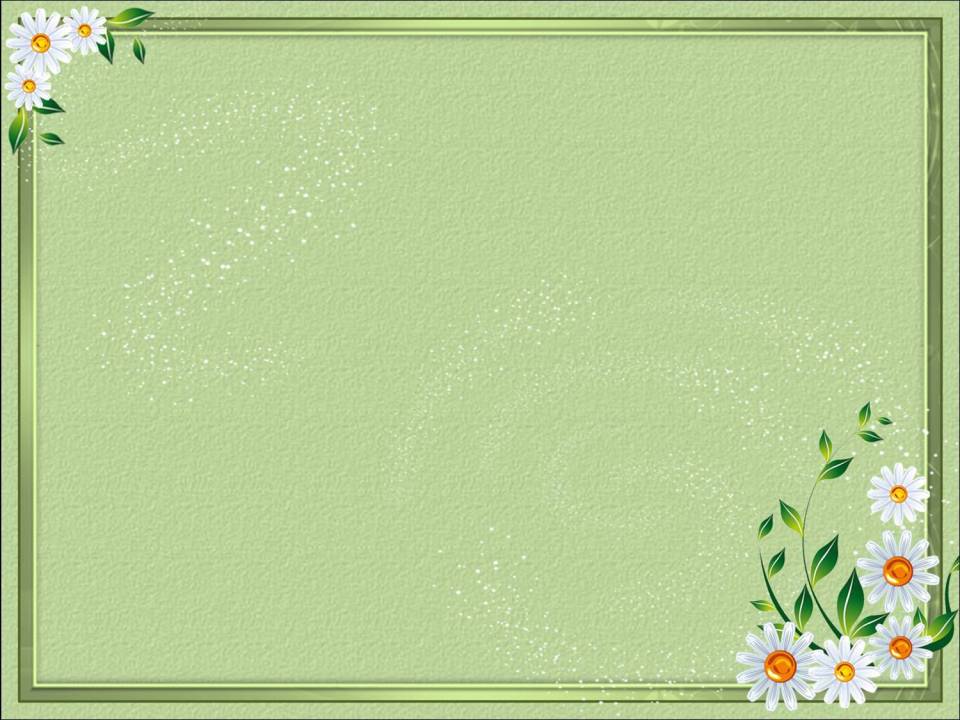 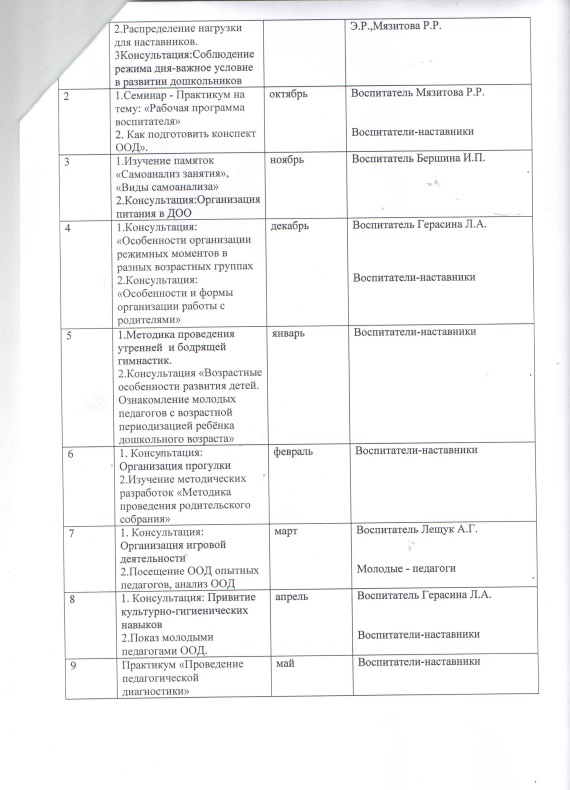 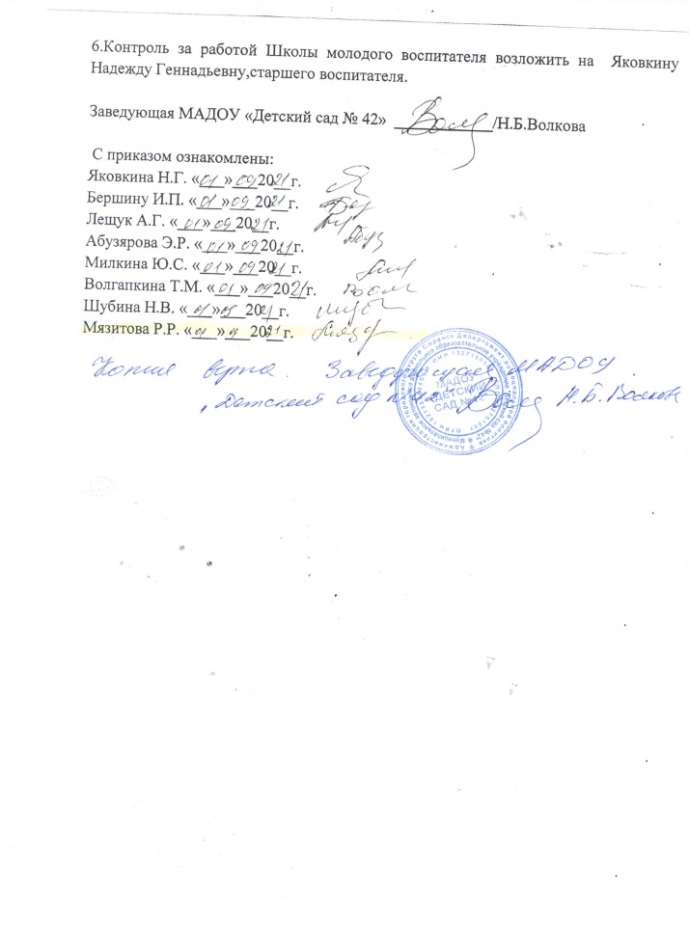 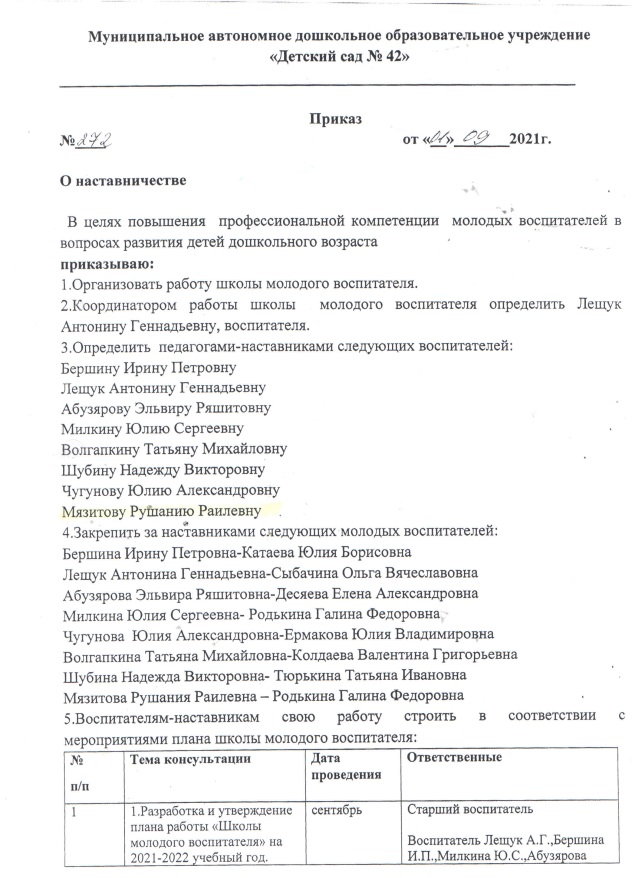 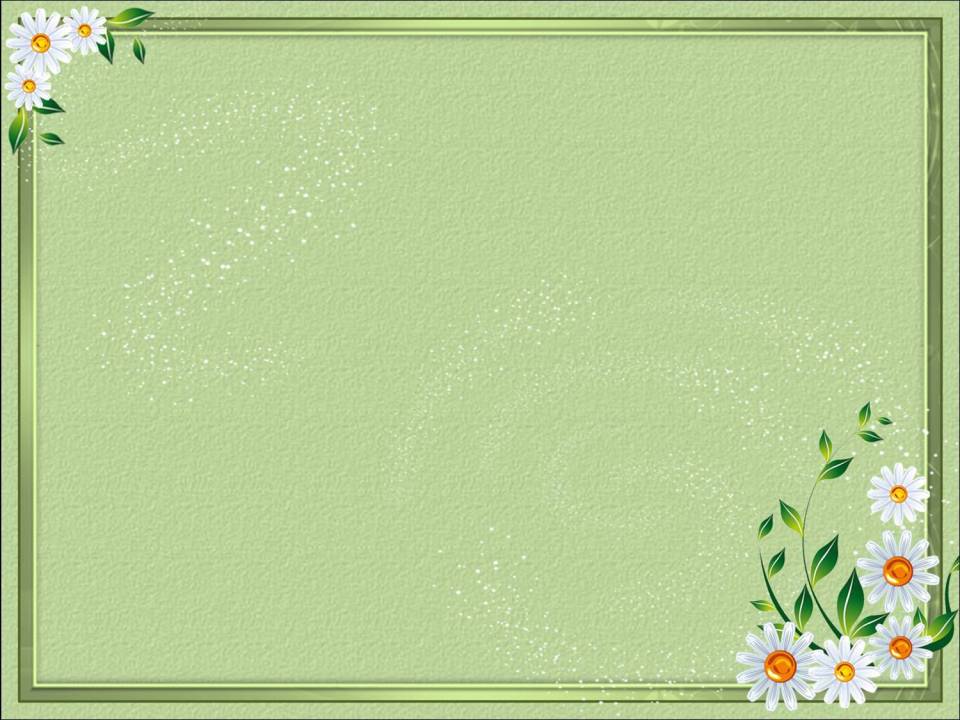 3. Наличие публикаций,              включая интернет-публикации
публикация в сборнике статей Международного образовательного портала «Солнечный свет» «Педагогика и образование», https://solncesvet.ru/печатное - издание/;
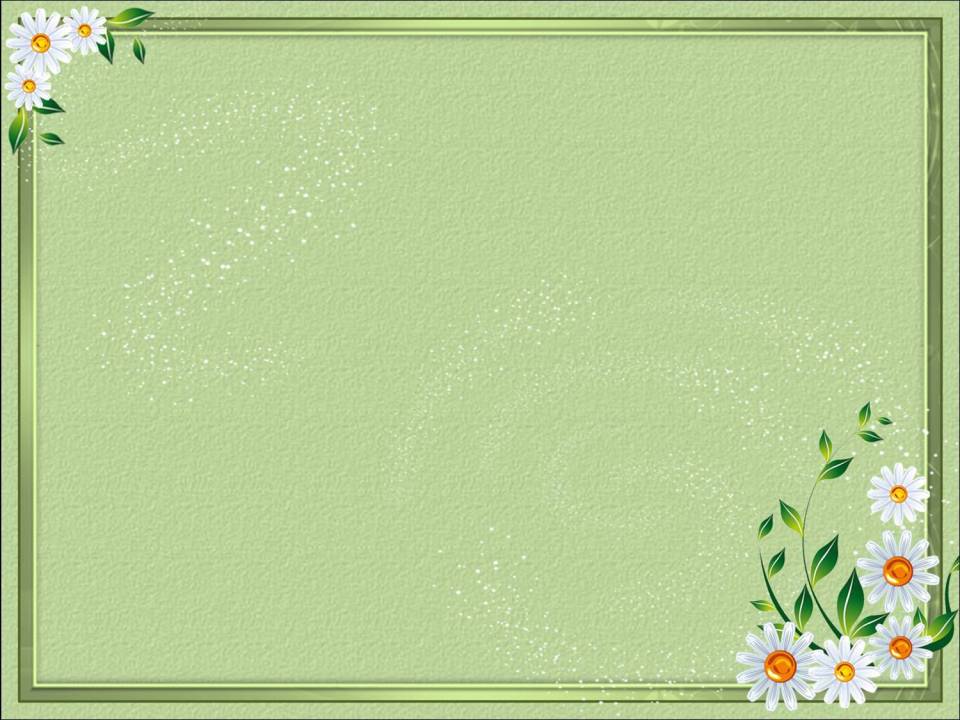 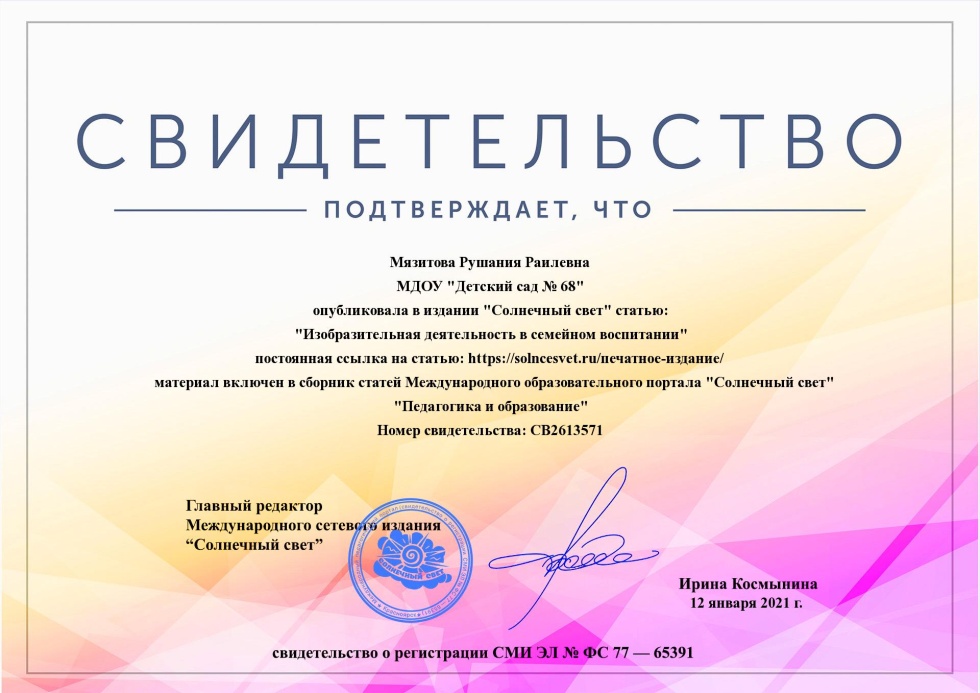 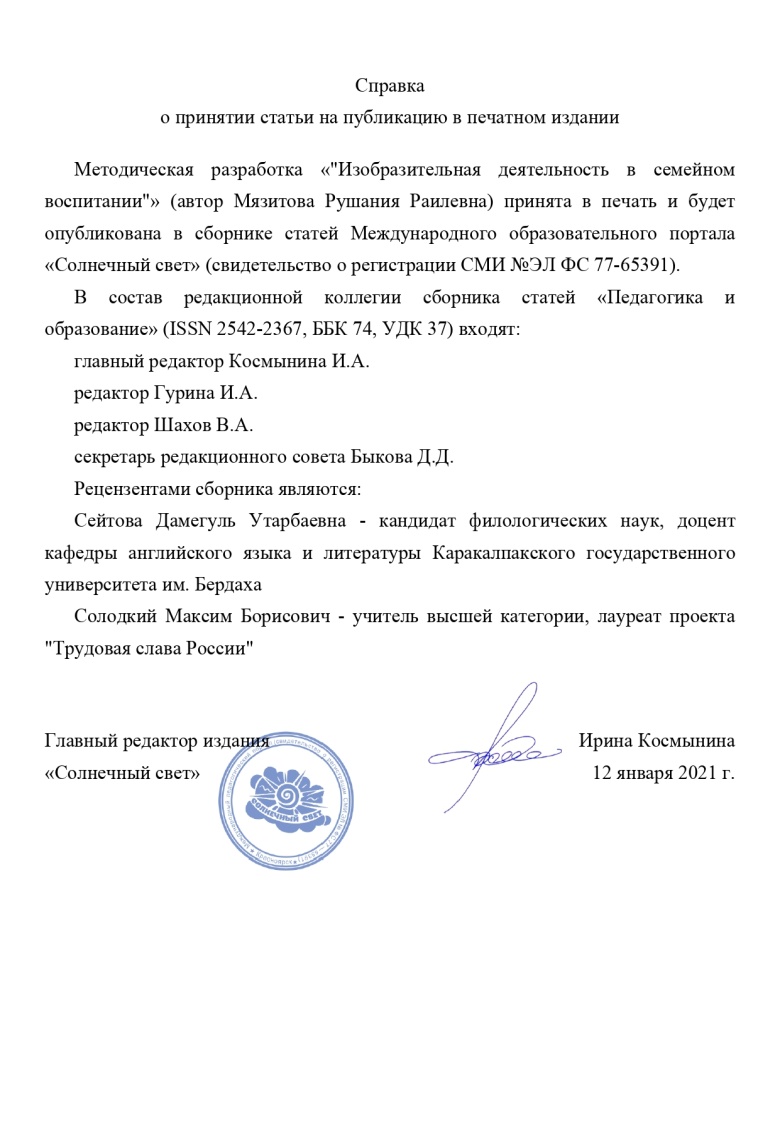 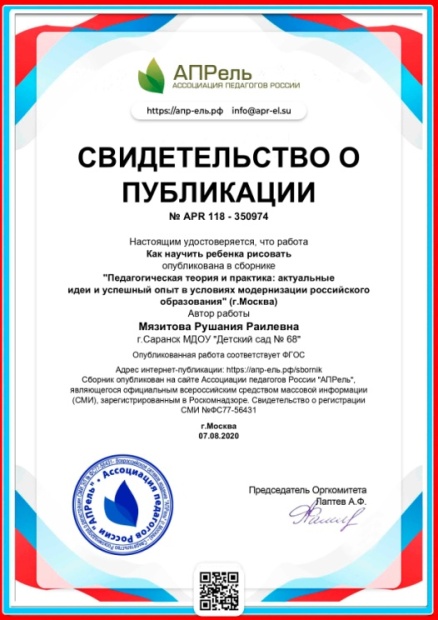 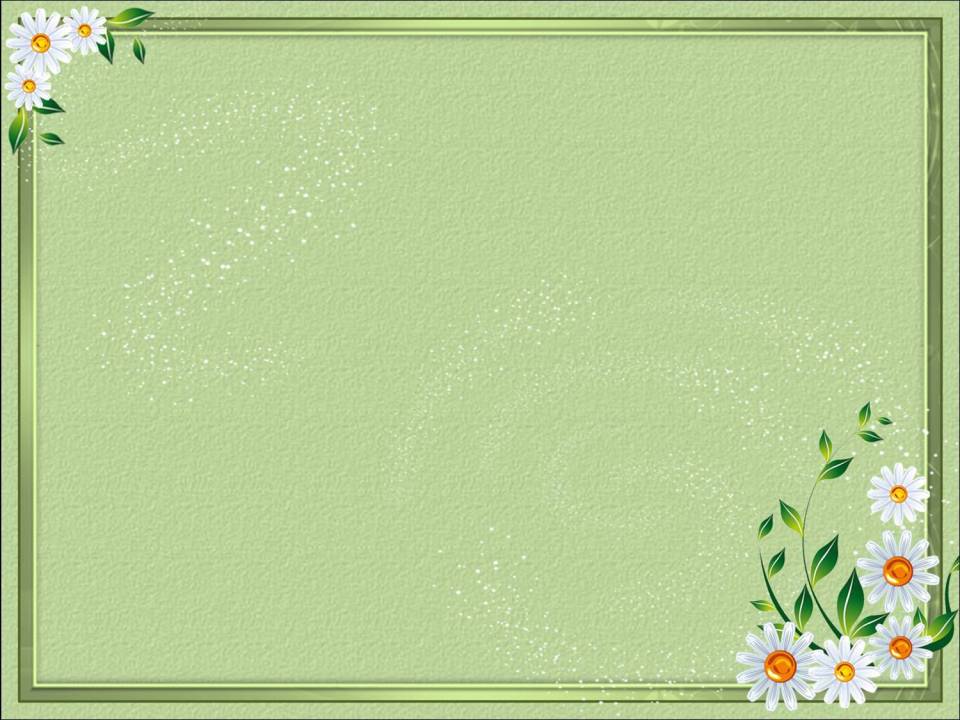 4. Результаты участия воспитанников в: выставках, турнирах, соревнованиях, акциях, фестивалях, конкурсах
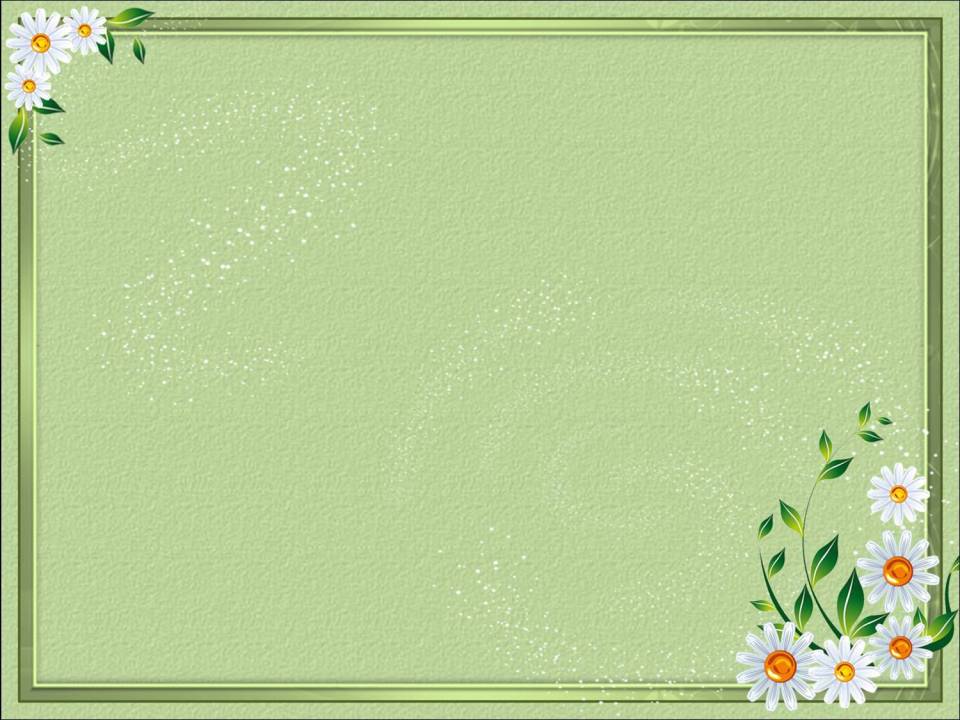 Победы и призовые места в мероприятиях сети Интернет
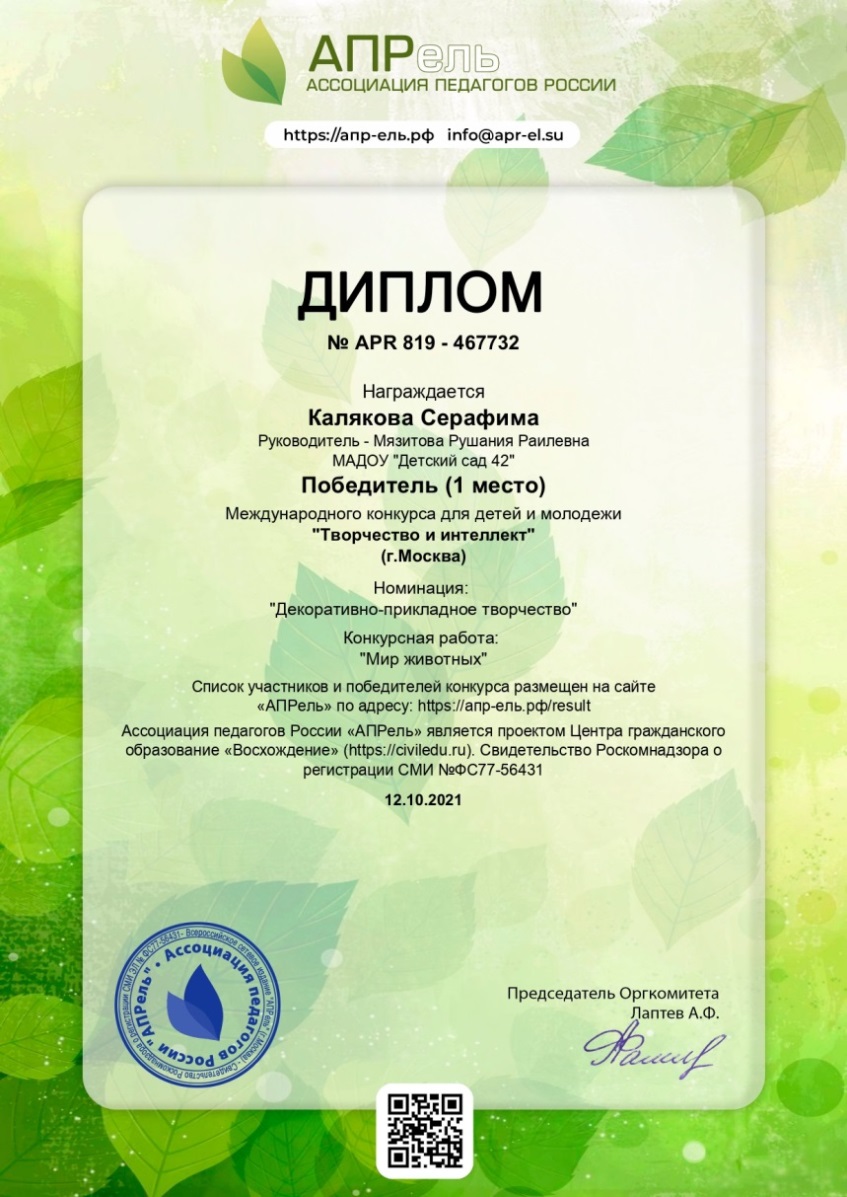 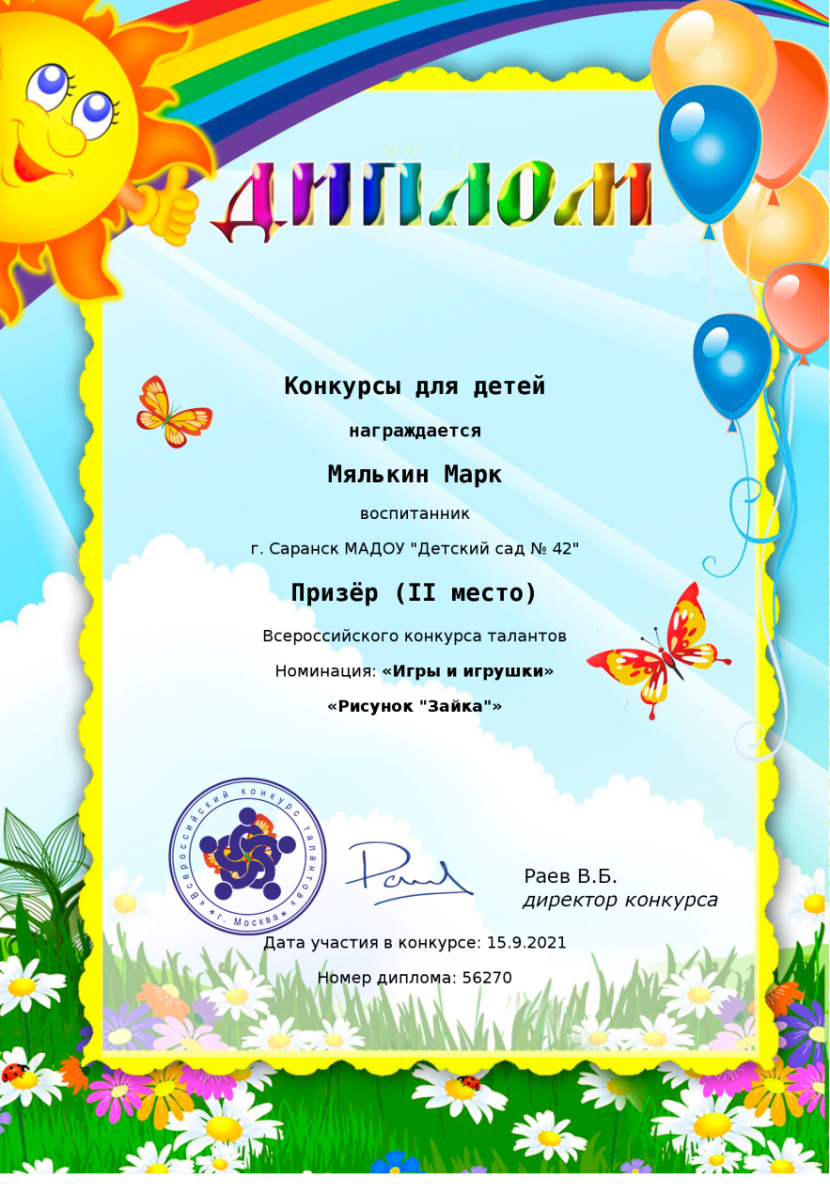 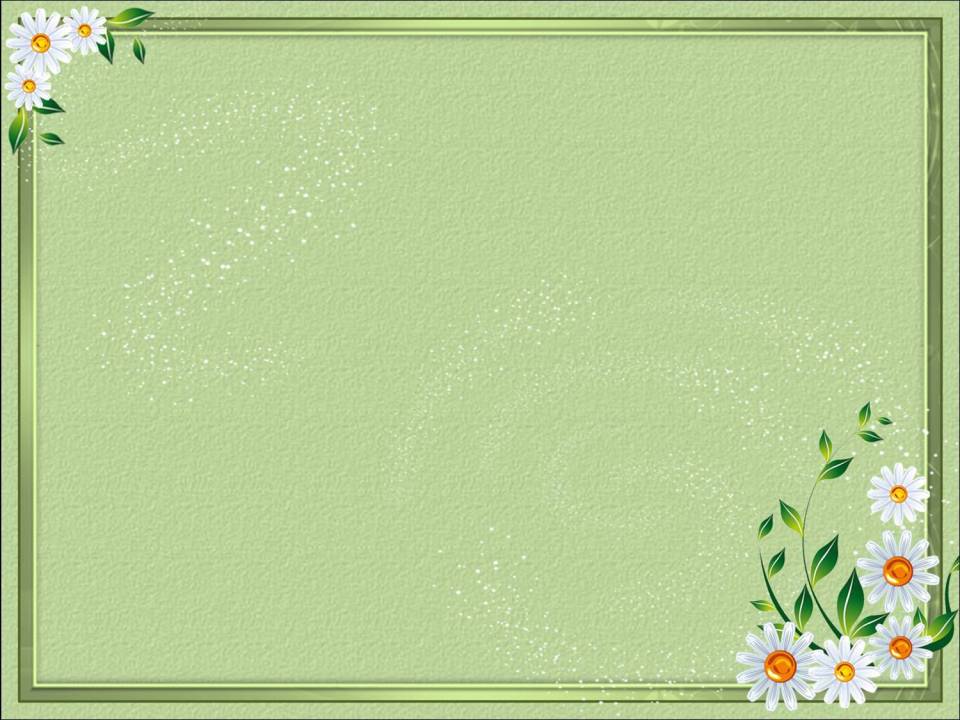 Муниципальный уровень
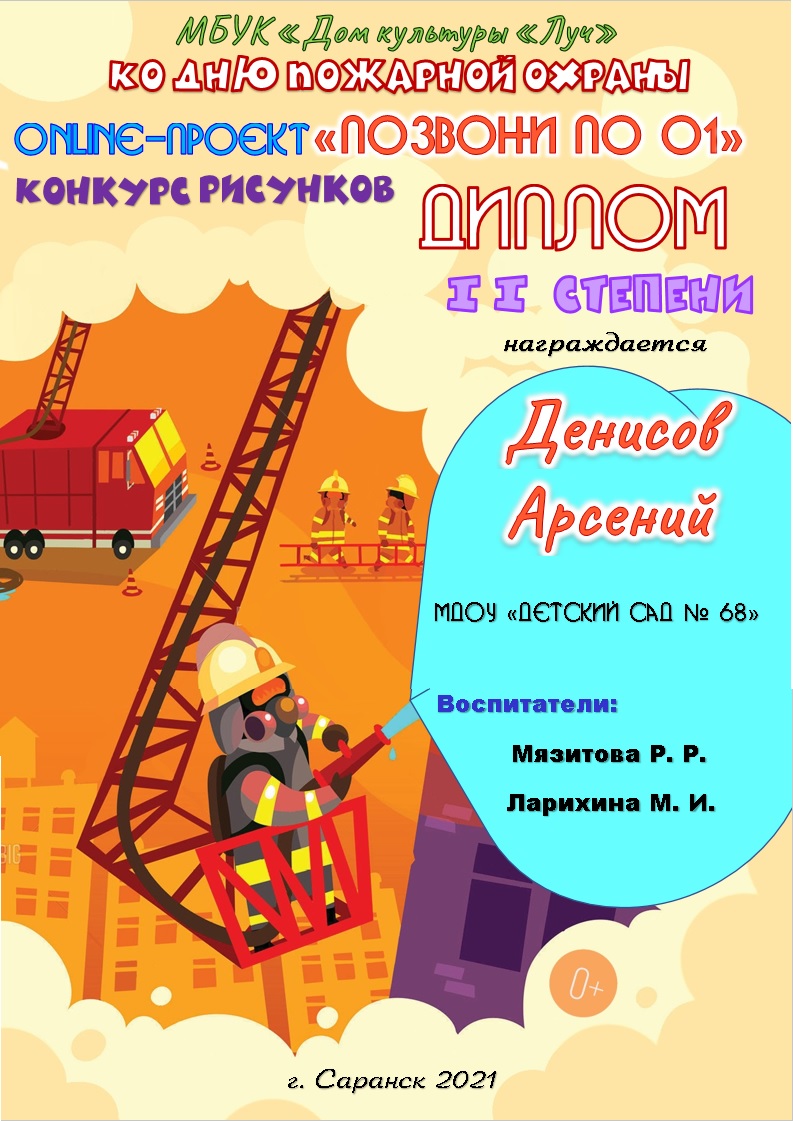 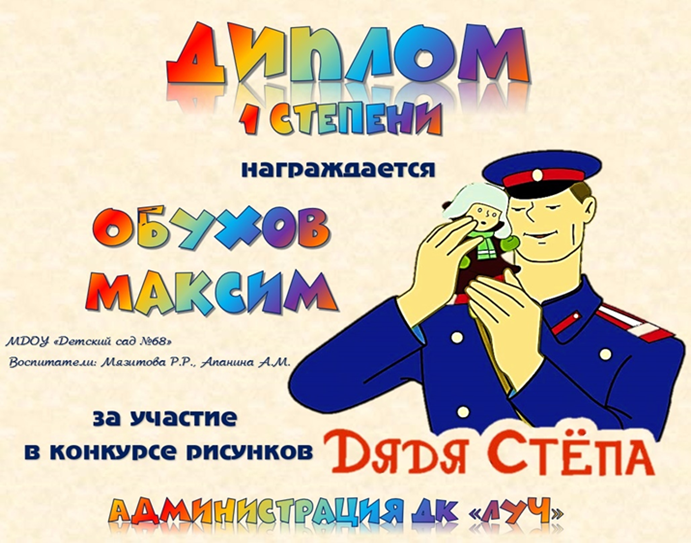 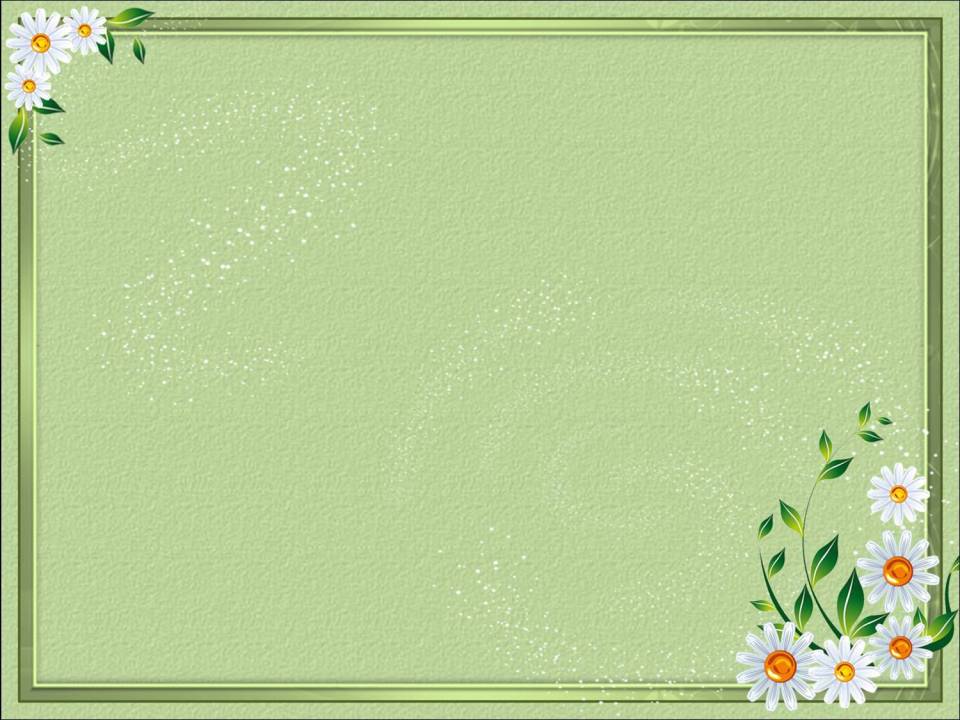 Республиканский уровень
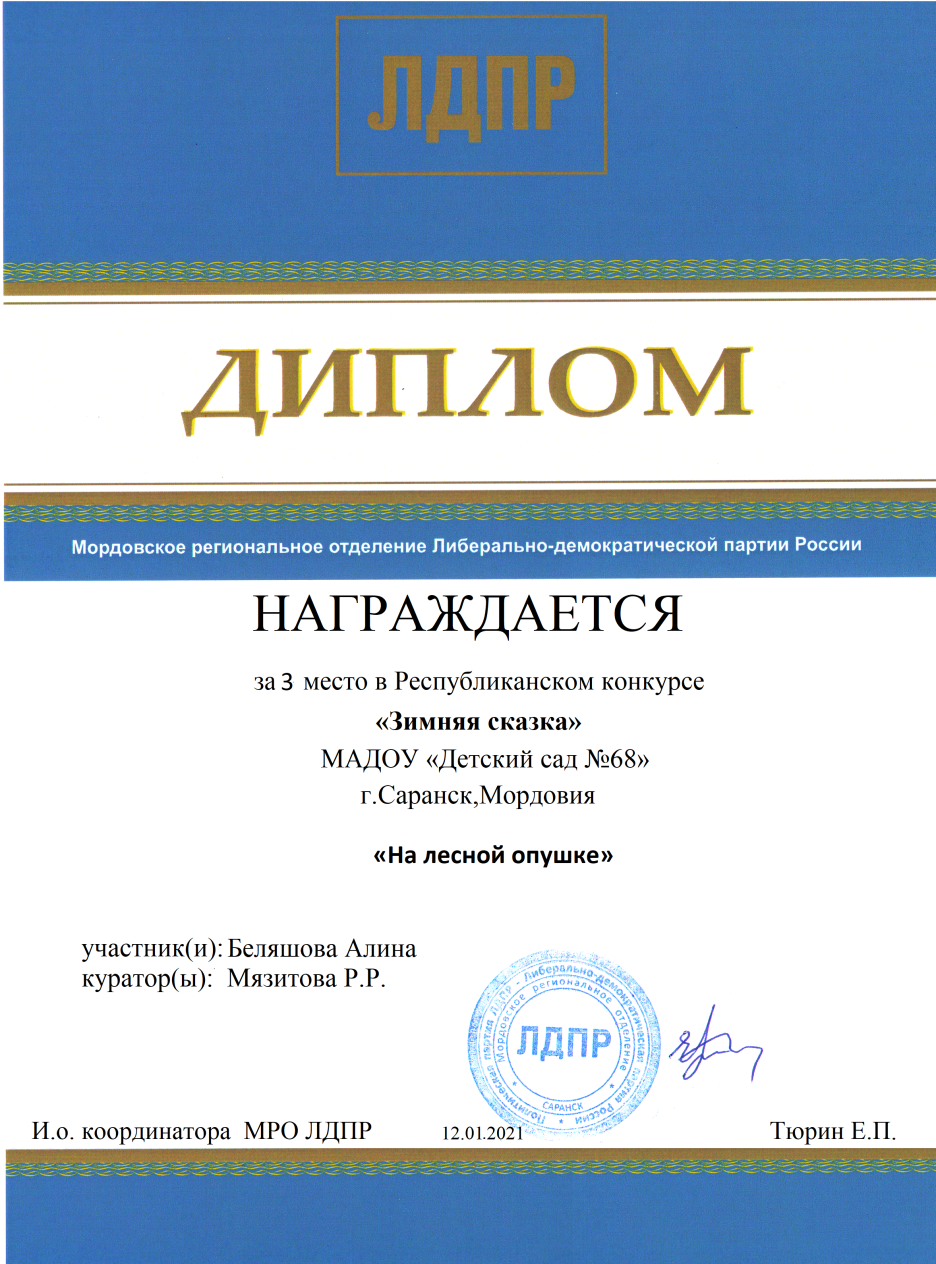 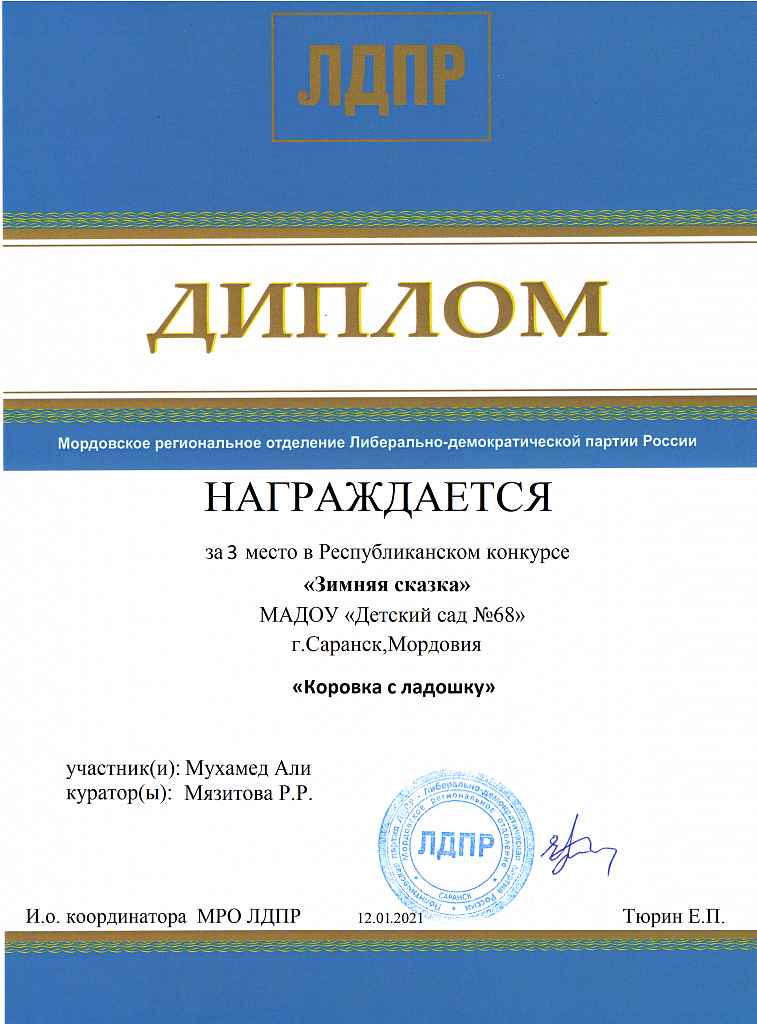 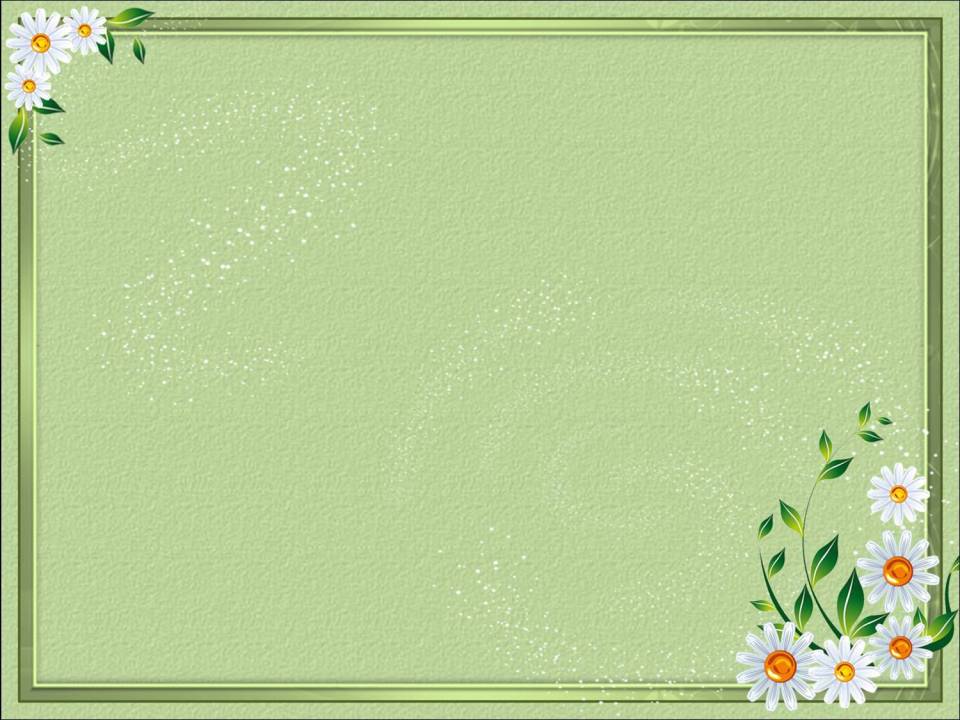 5. Наличие авторских программ, методических пособий
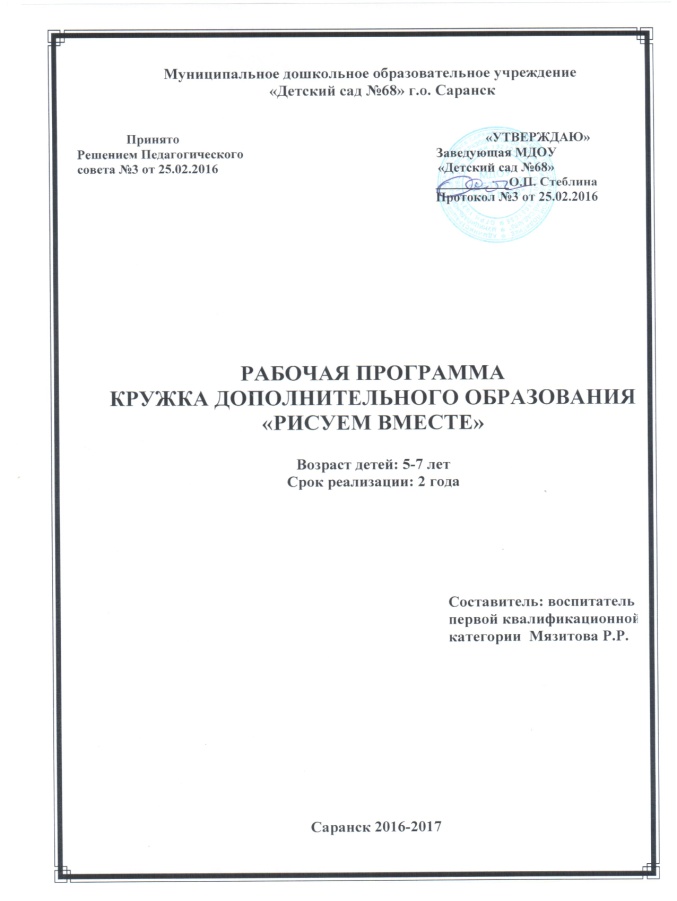 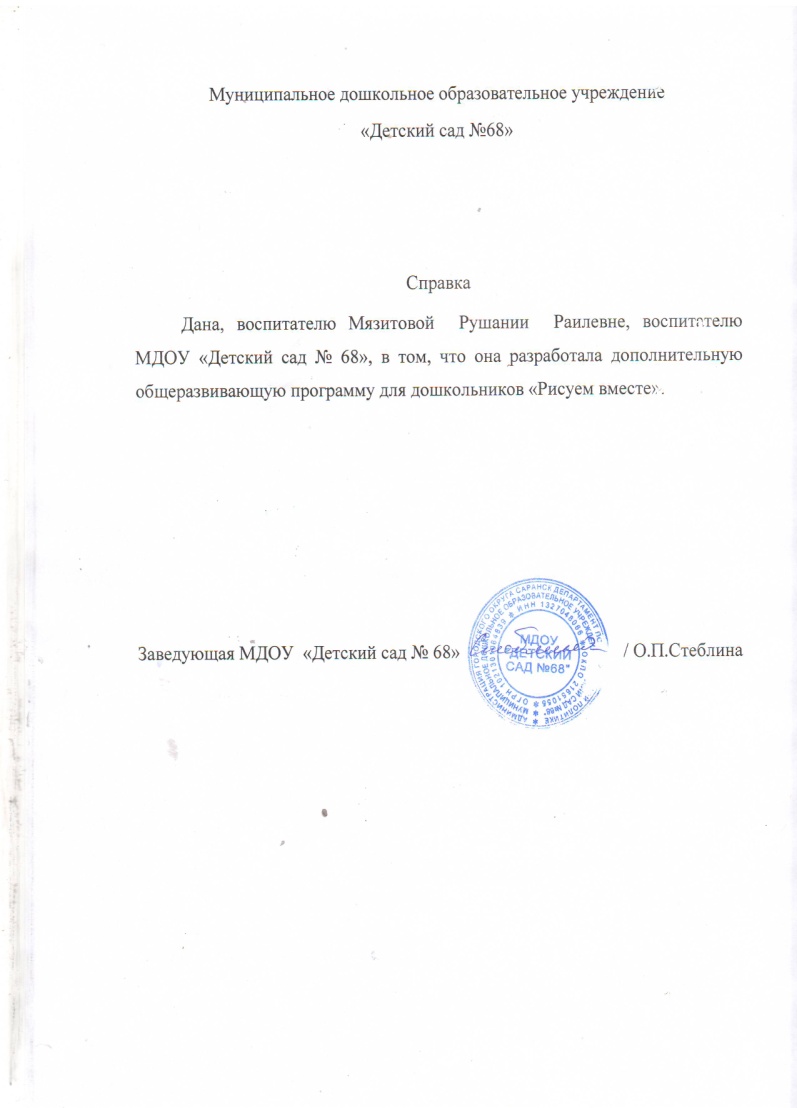 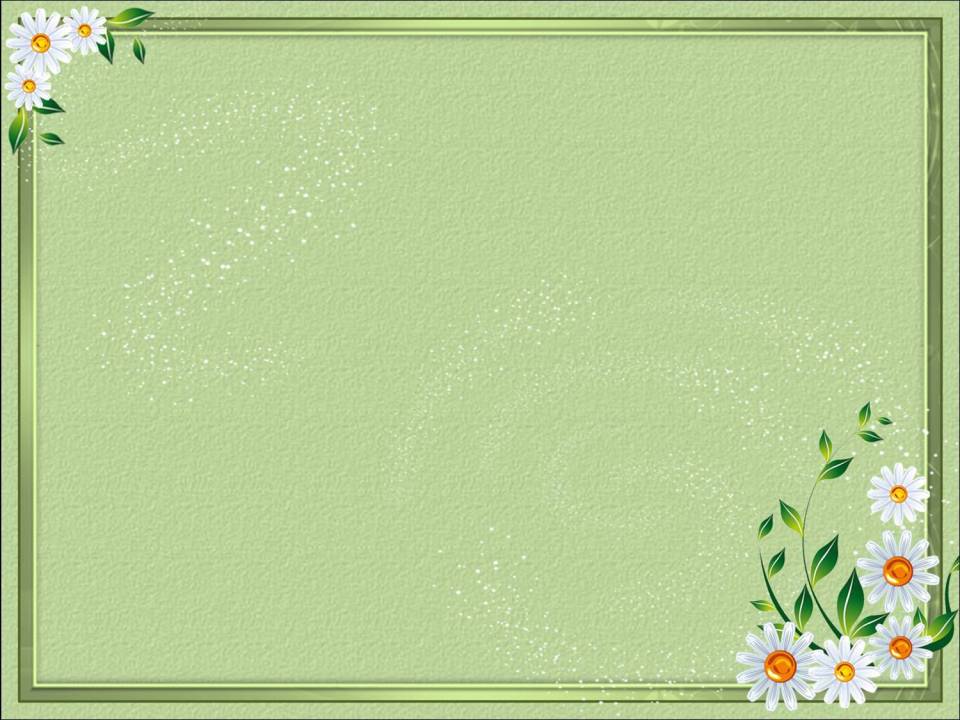 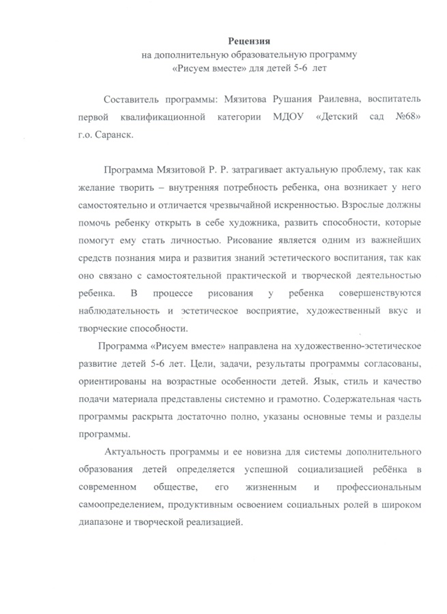 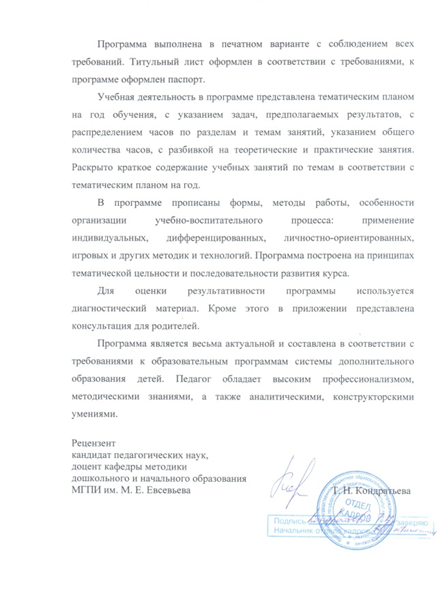 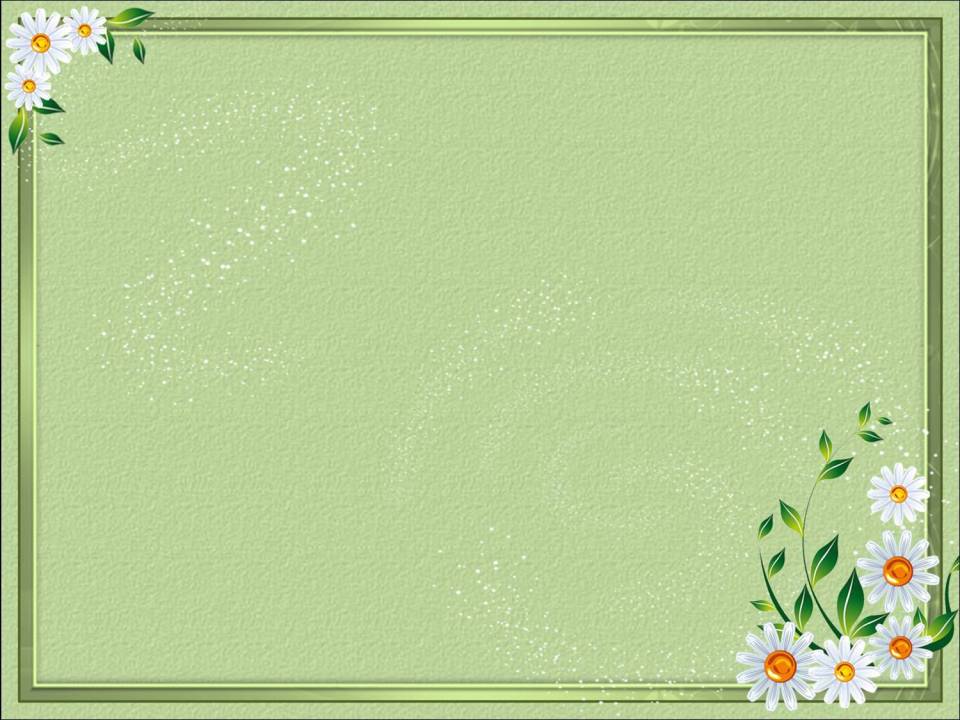 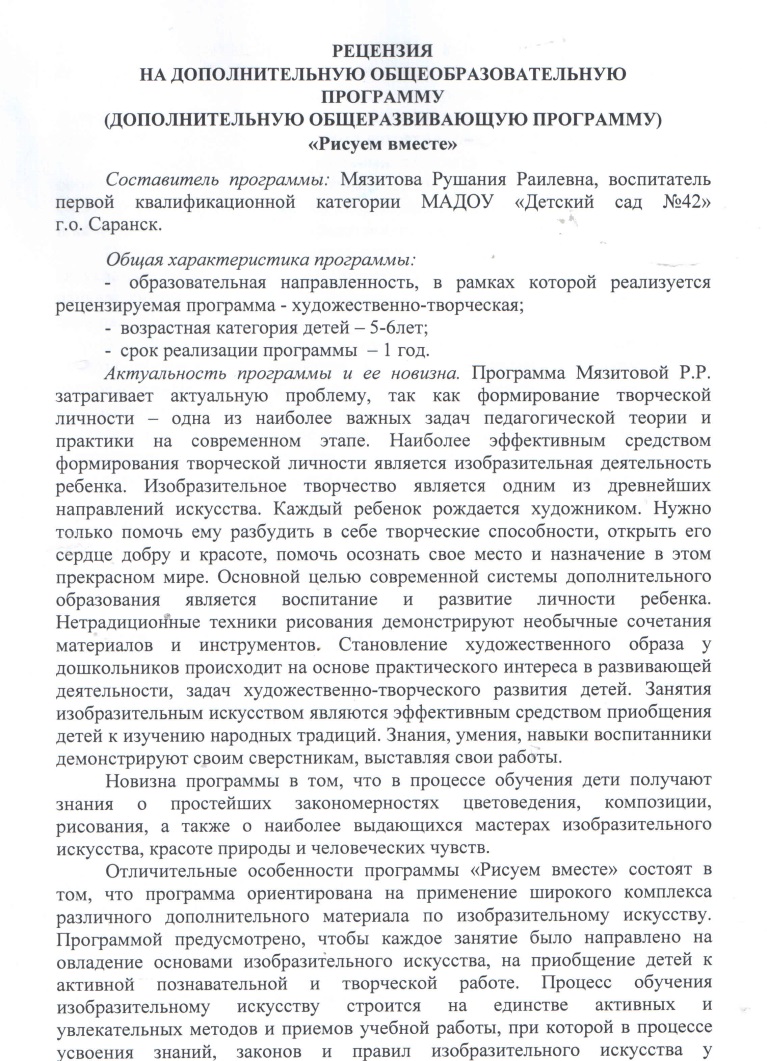 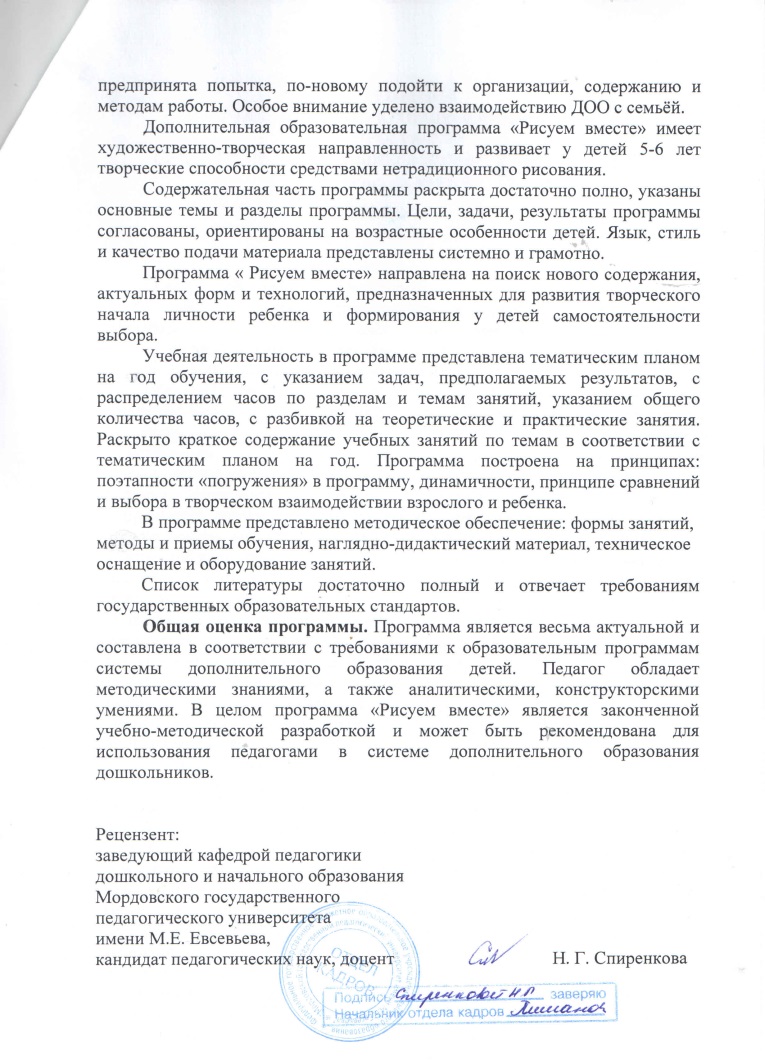 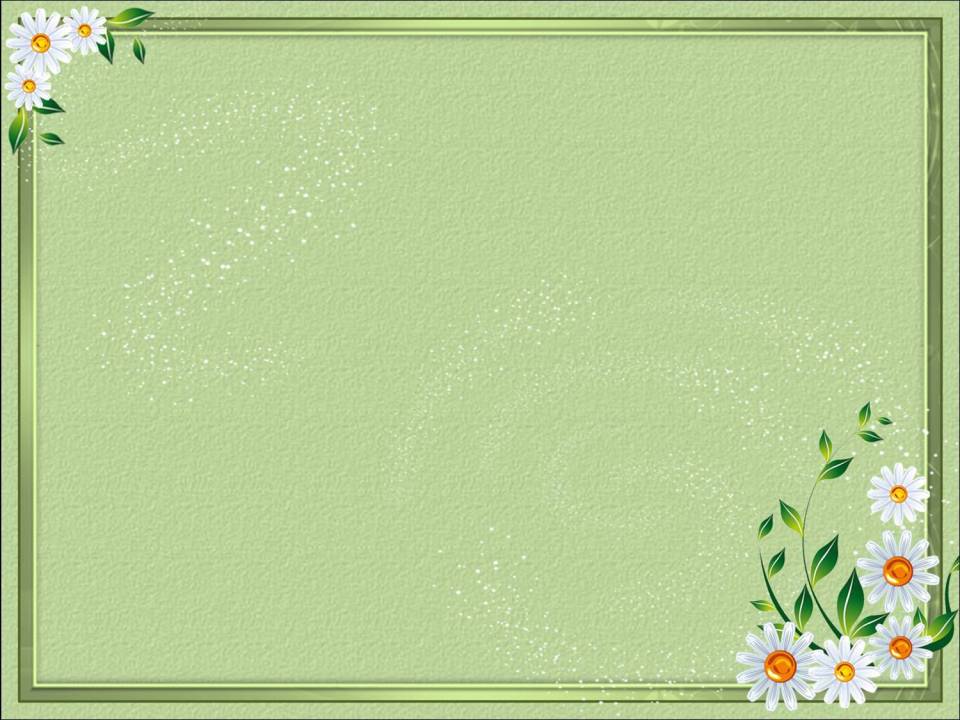 6. Выступления  на заседаниях методических советов, научно-практических конференциях, педагогических чтениях, семинарах, секциях, форумах, радиопередачах
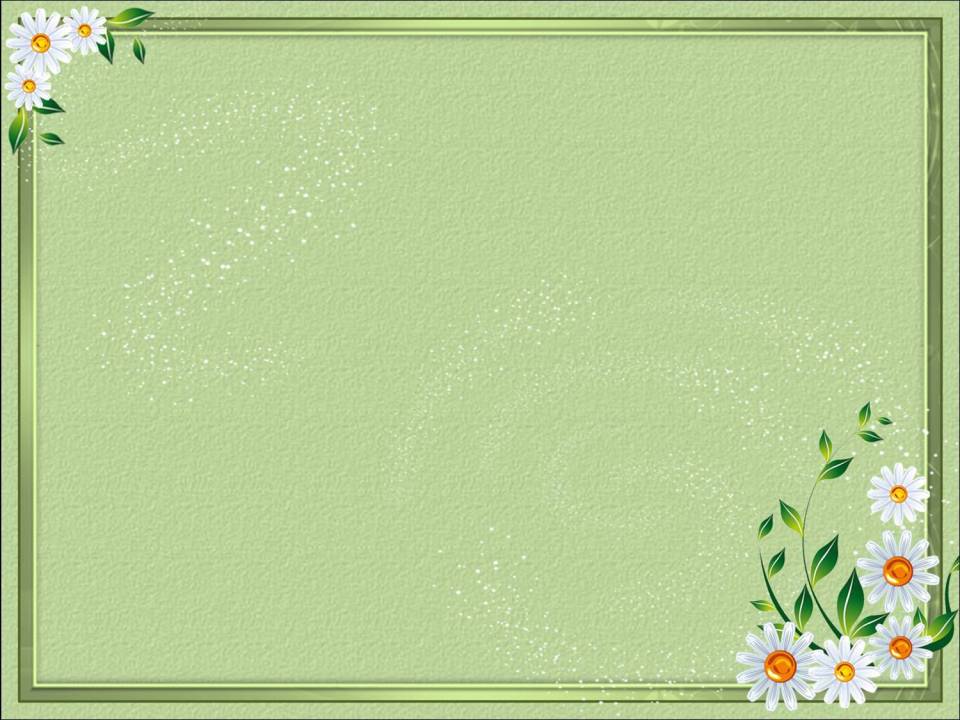 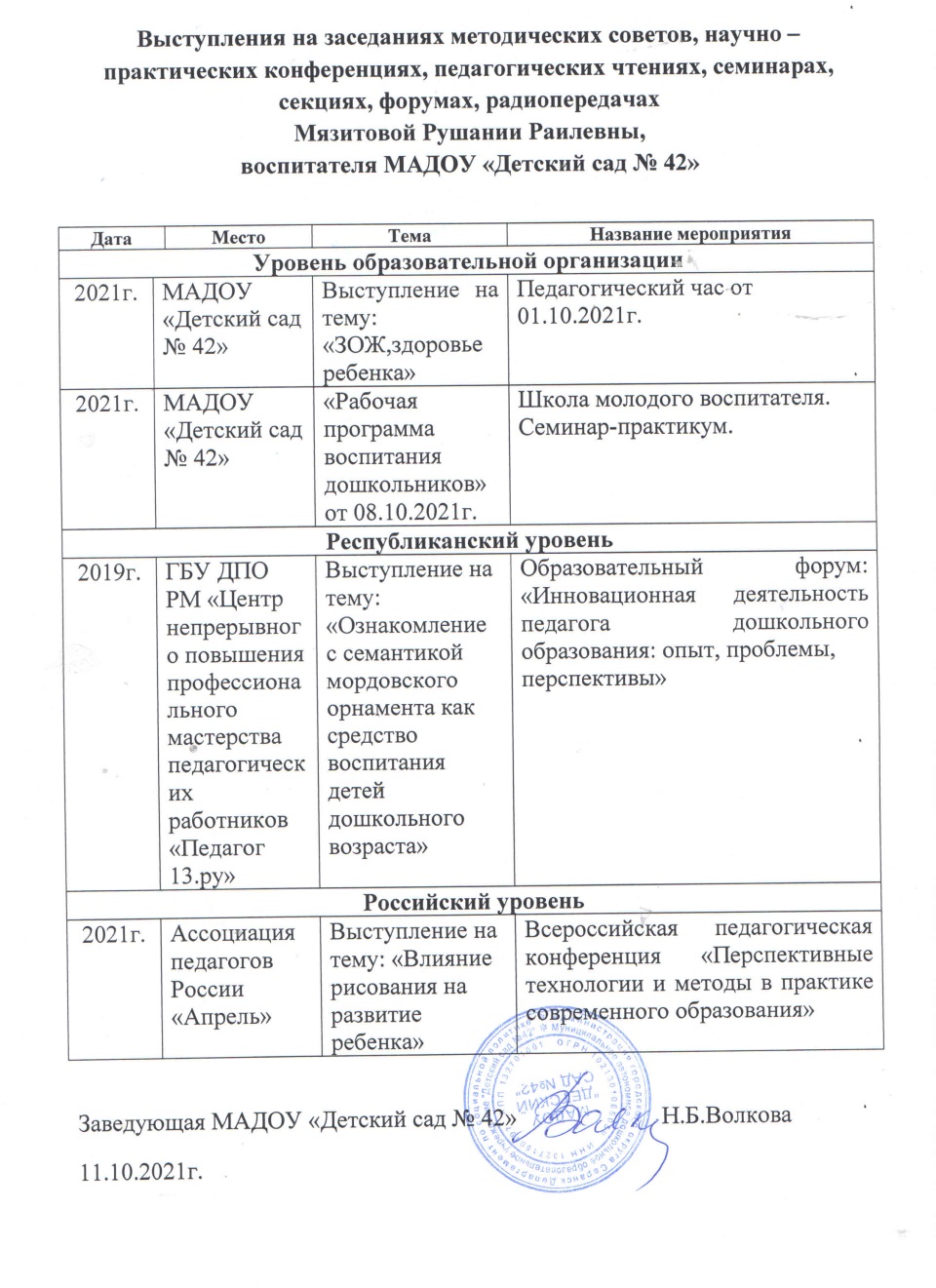 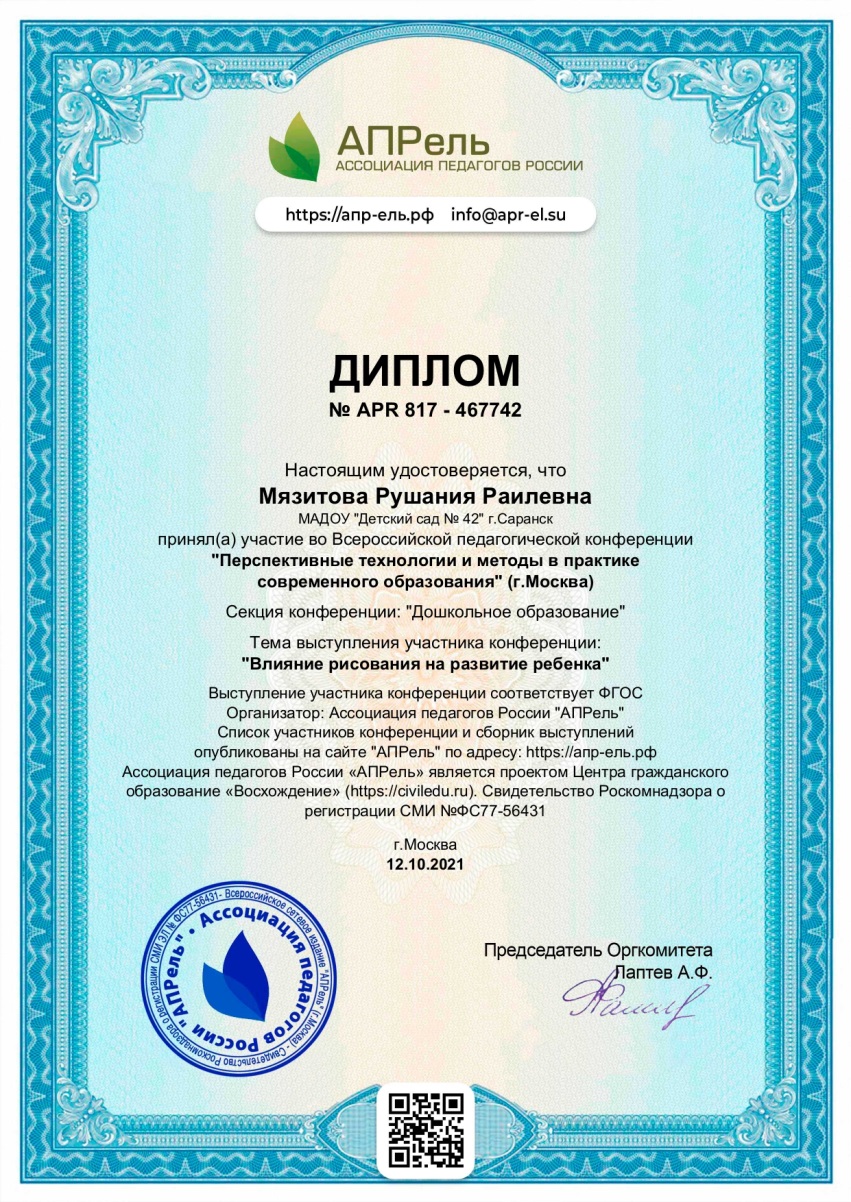 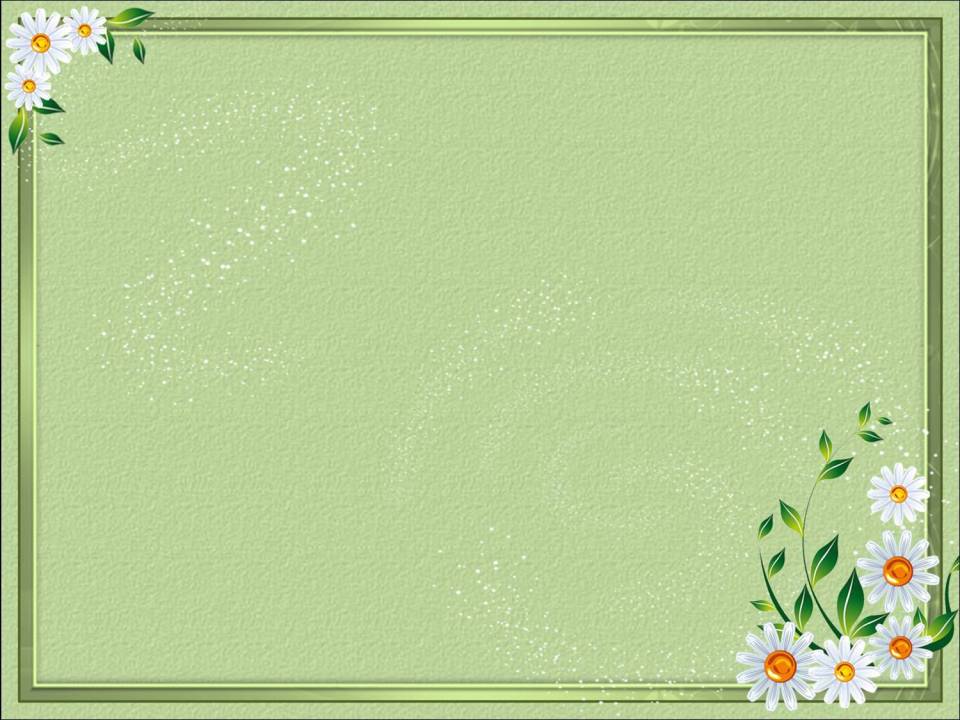 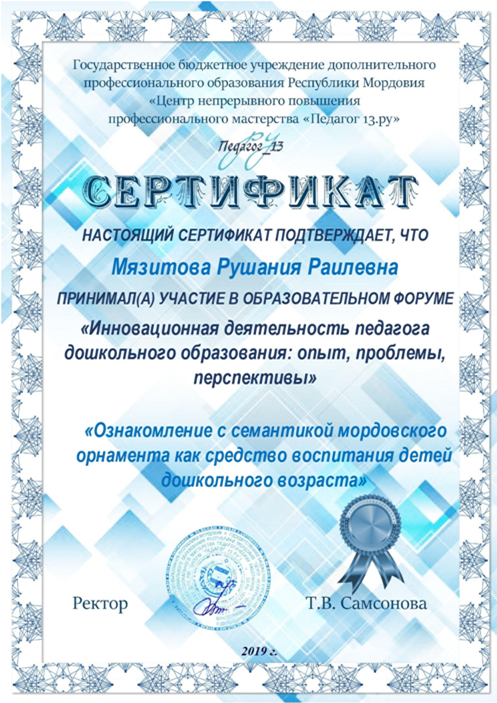 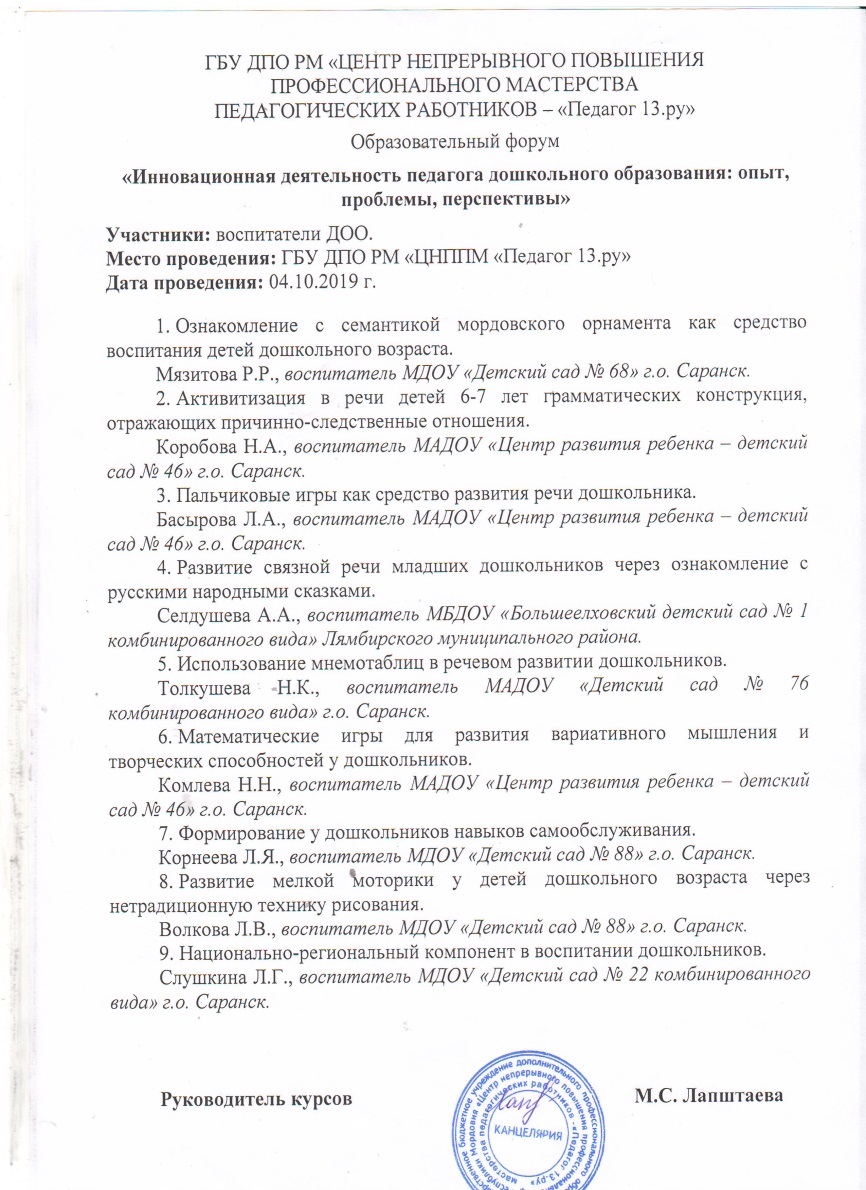 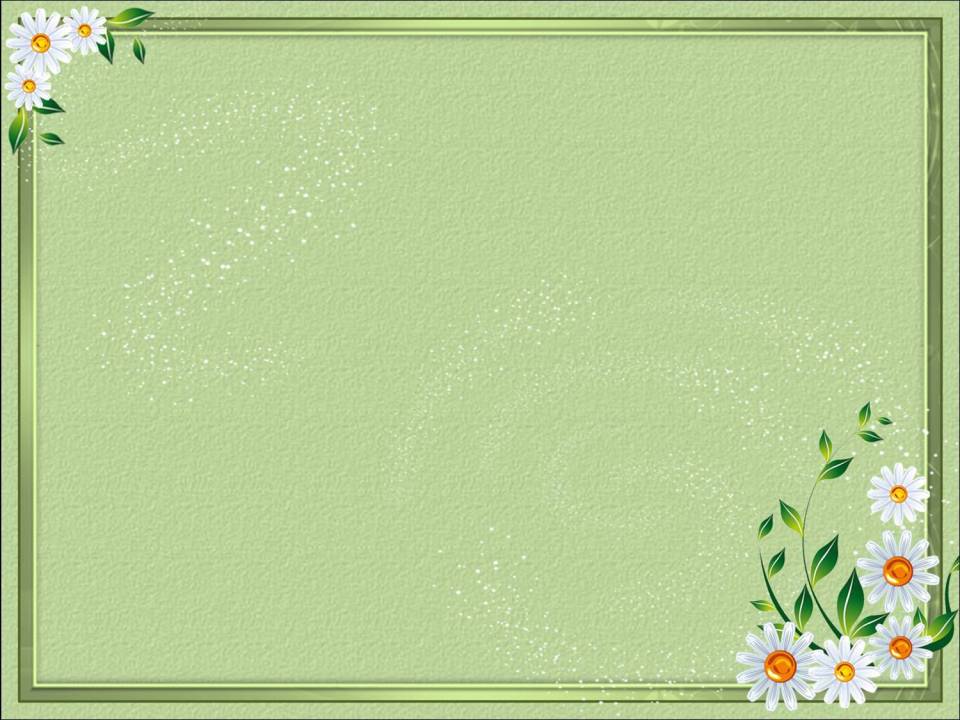 7. Проведение открытых занятий, мастер-классов, мероприятий
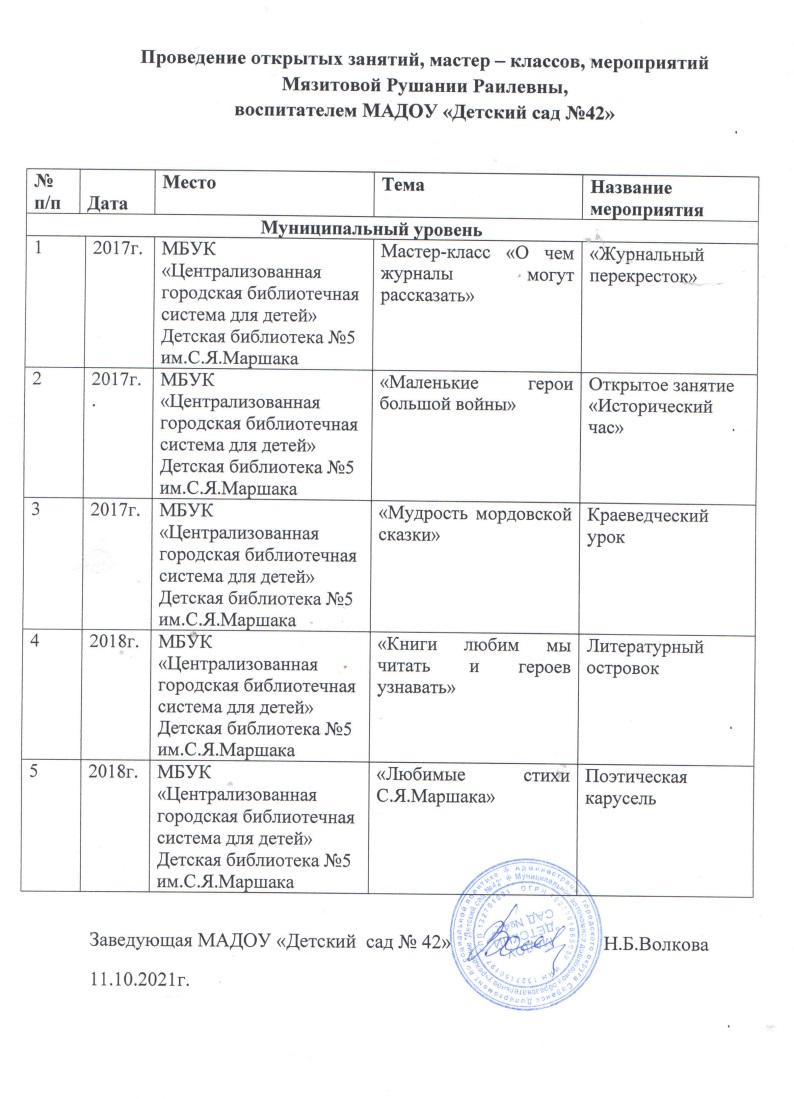 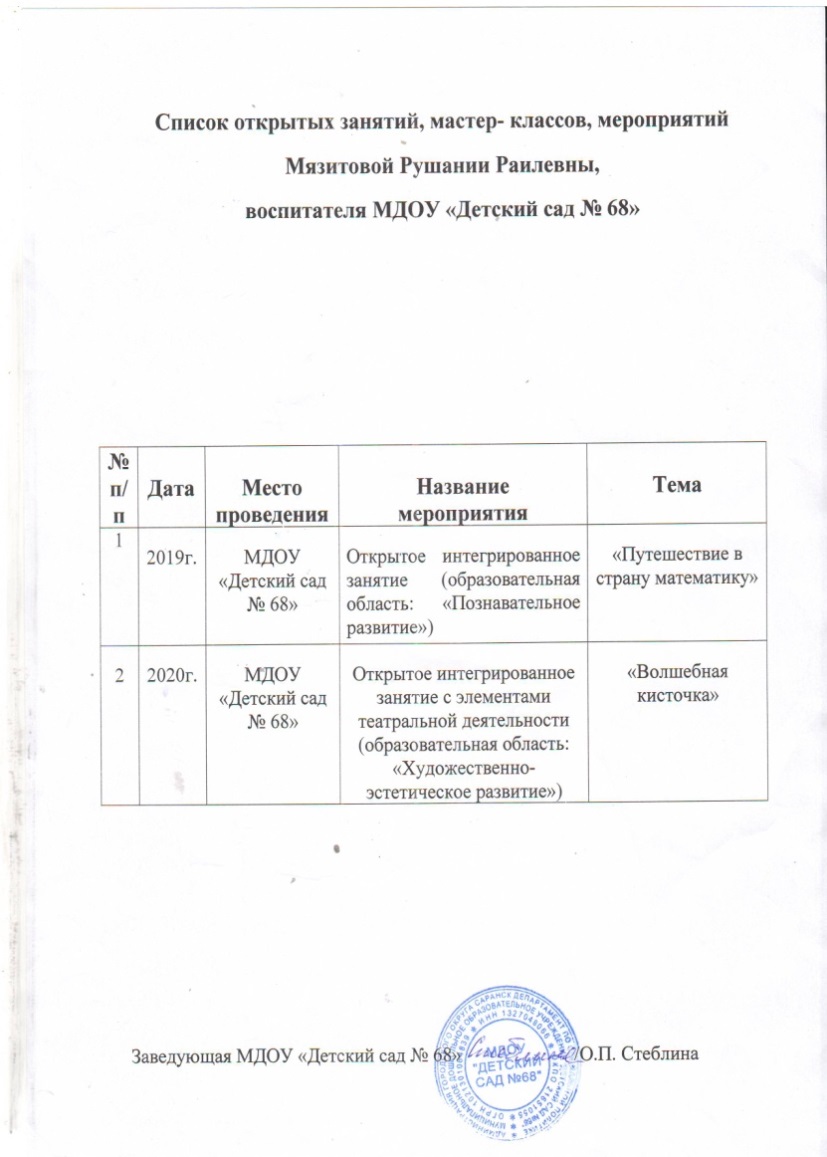 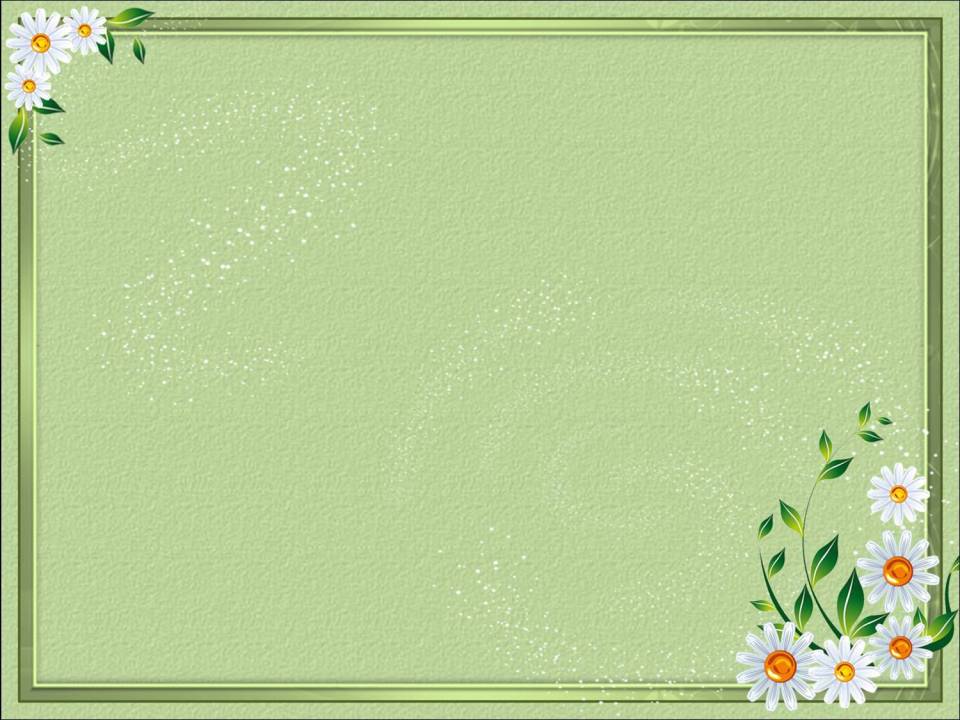 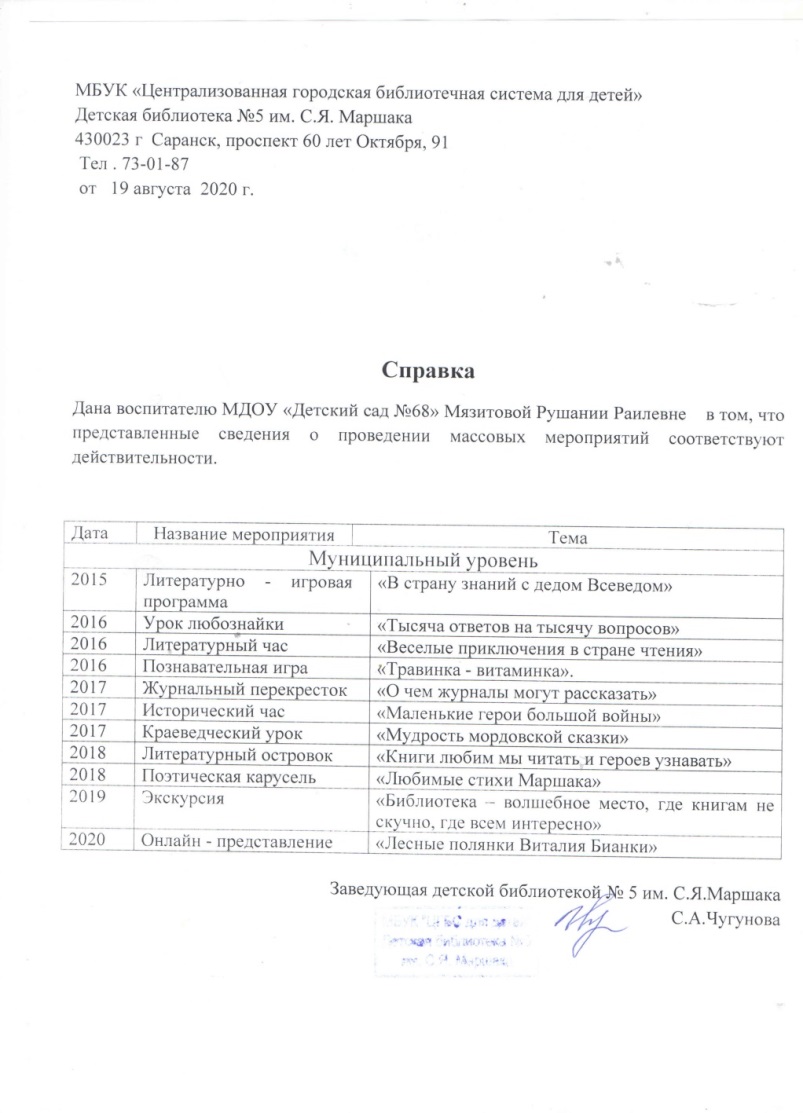 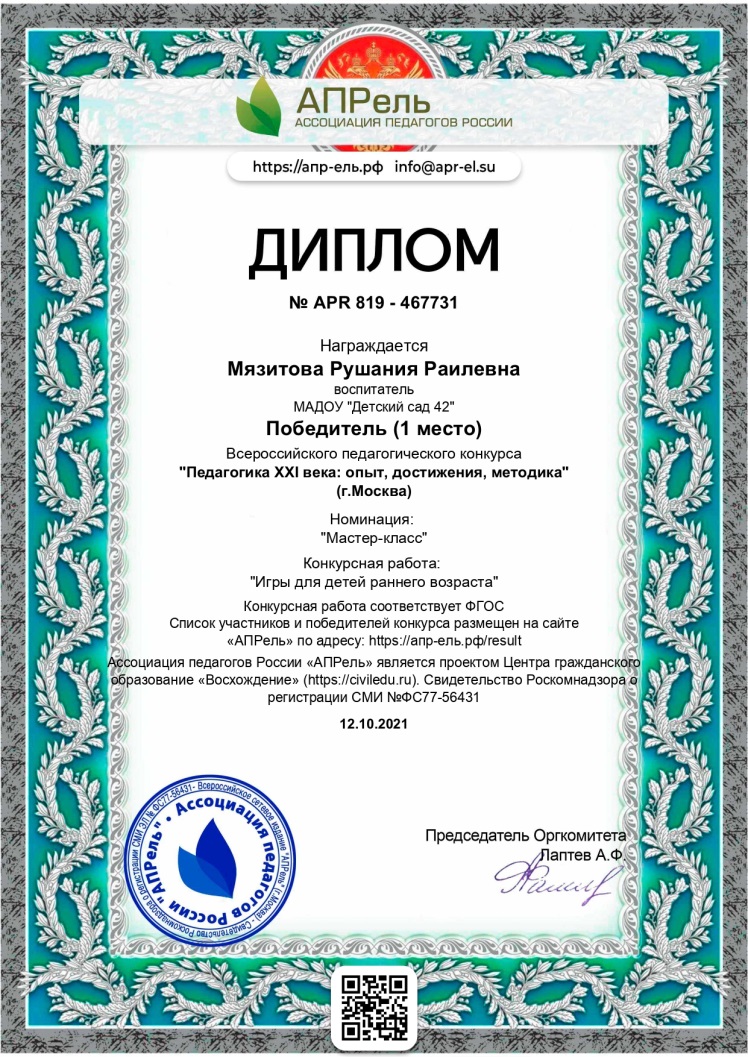 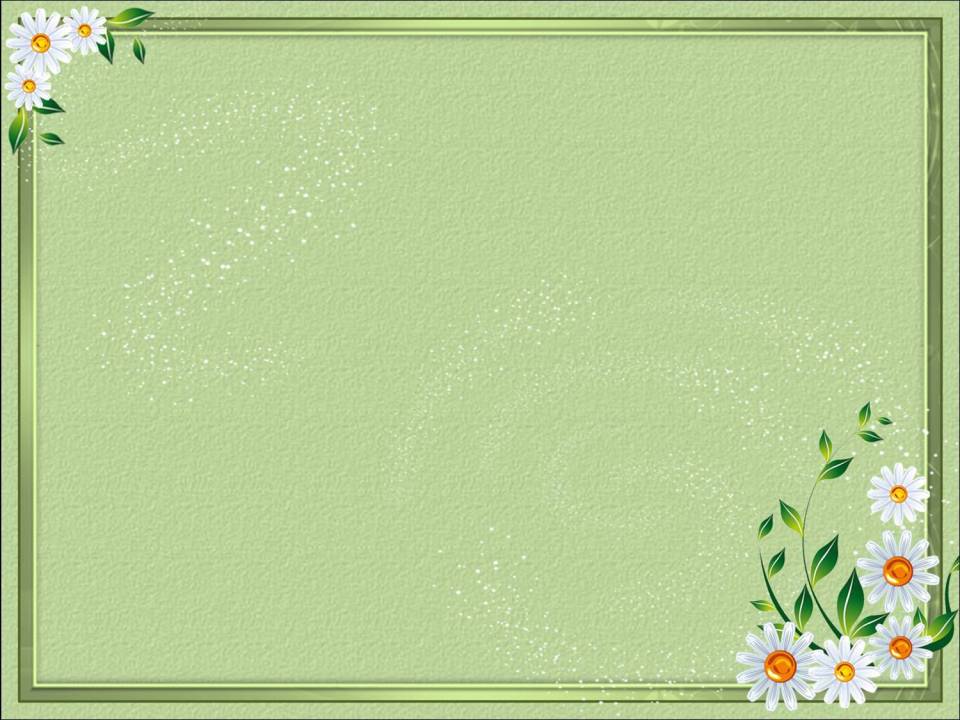 8. Экспертная деятельность
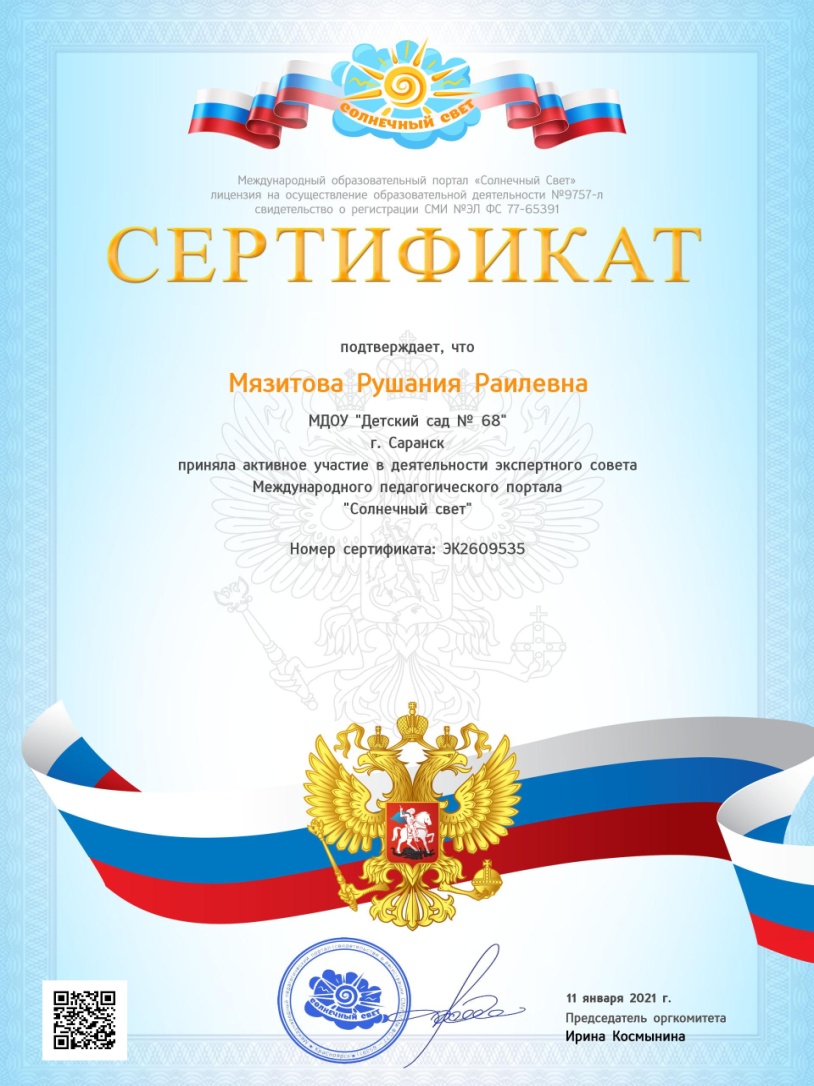 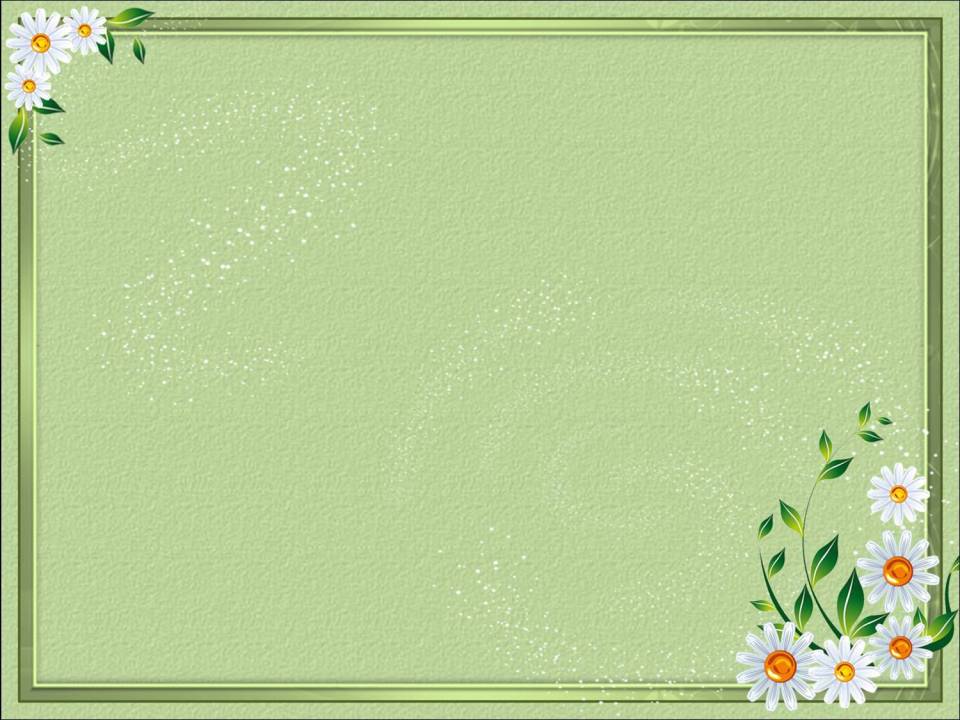 9. Общественно-педагогическая  активность педагога: участие в комиссиях, педагогических сообществах, жюри конкурсов
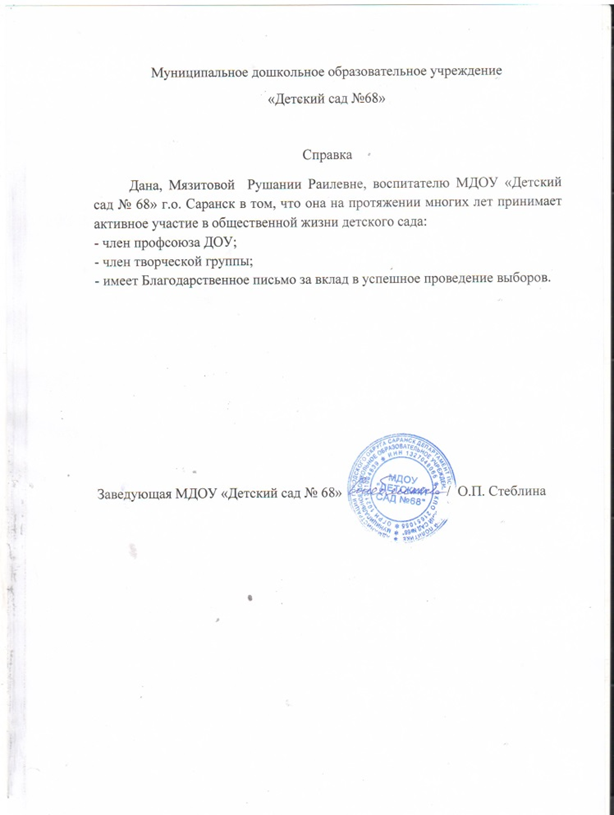 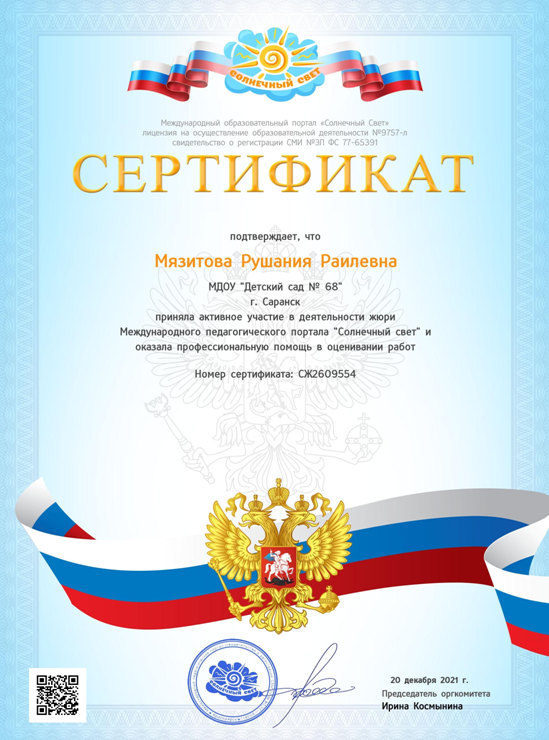 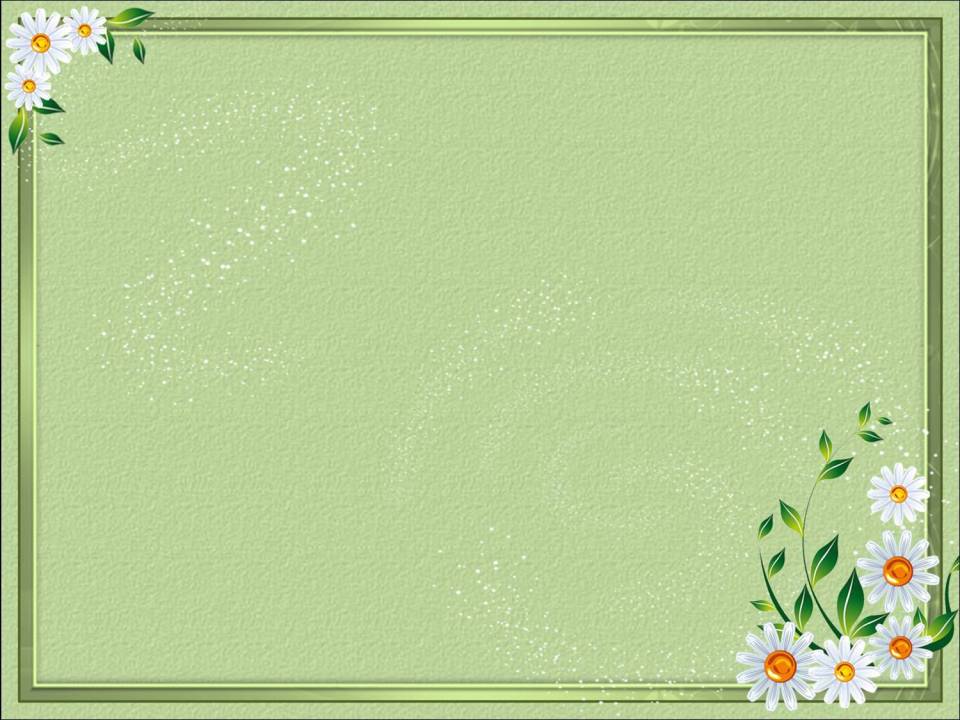 10. Позитивные результаты работы с воспитанниками
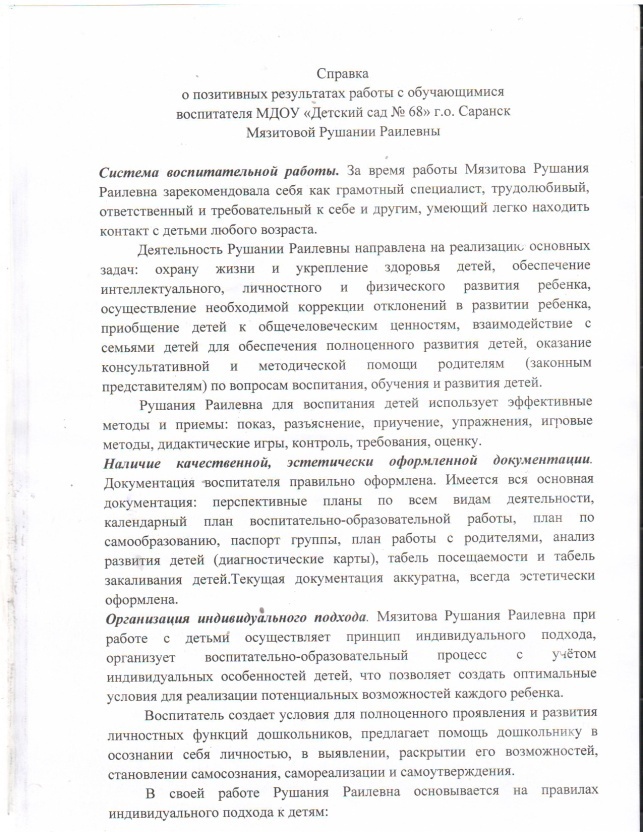 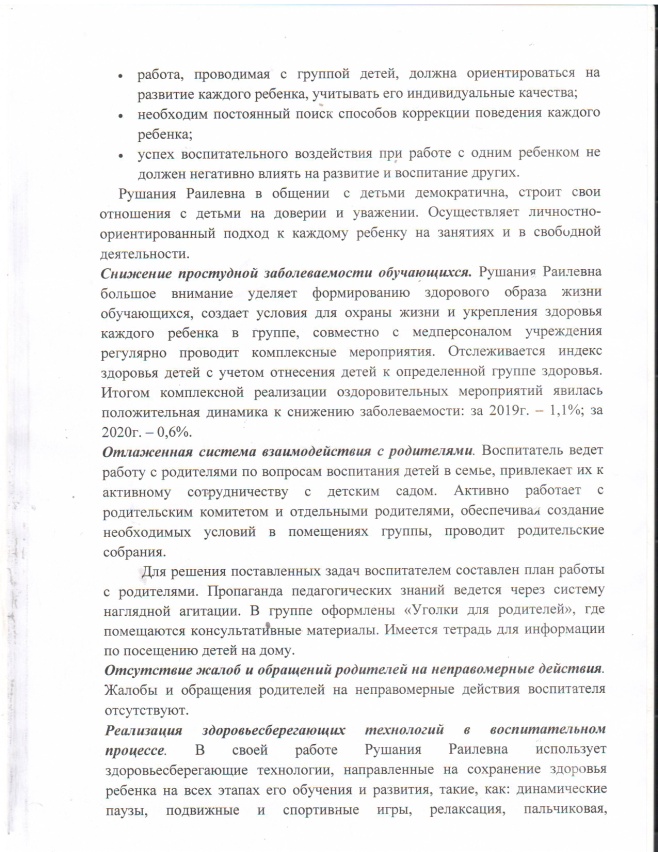 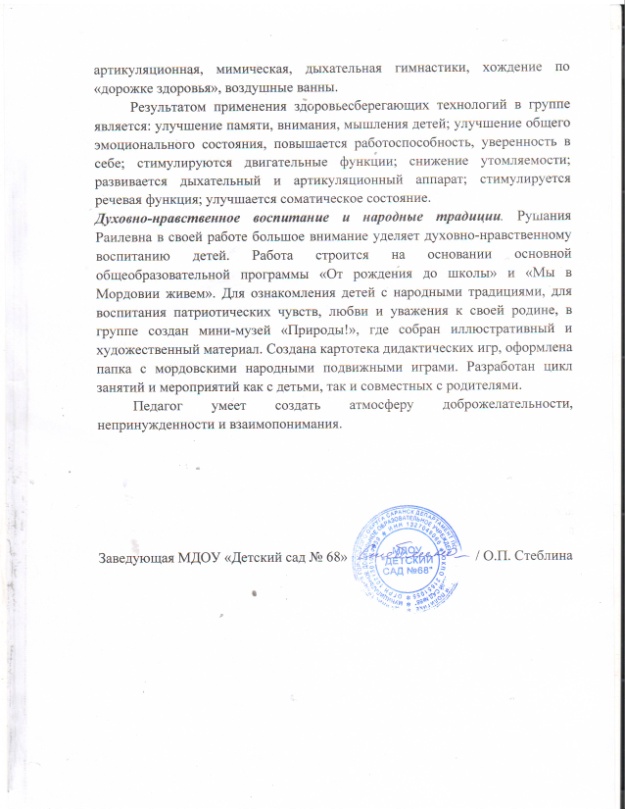 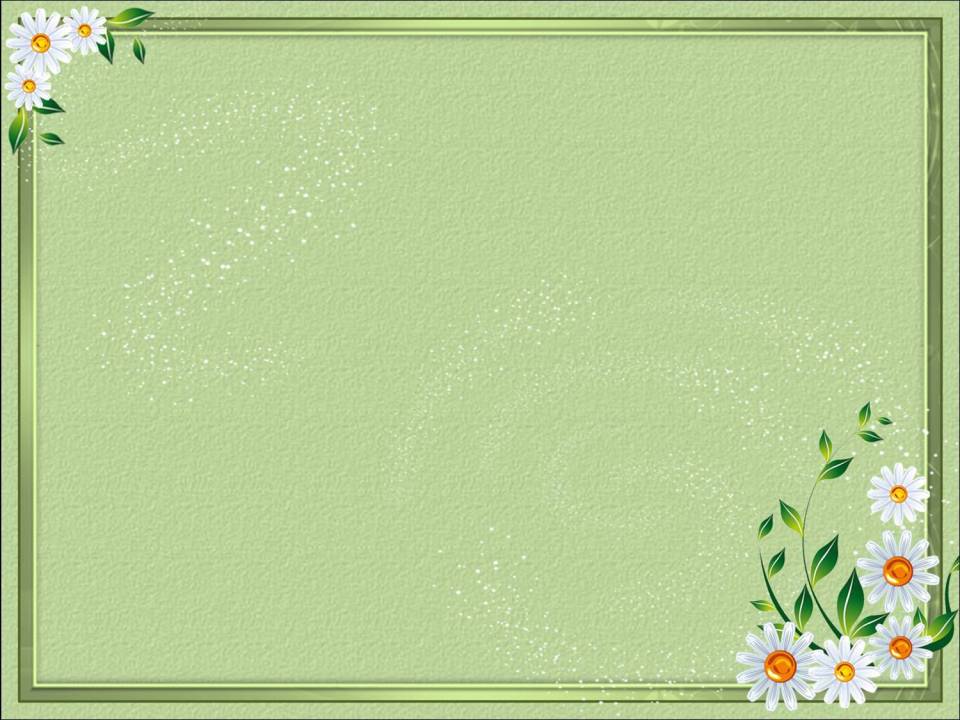 11. Качество взаимодействия с родителями
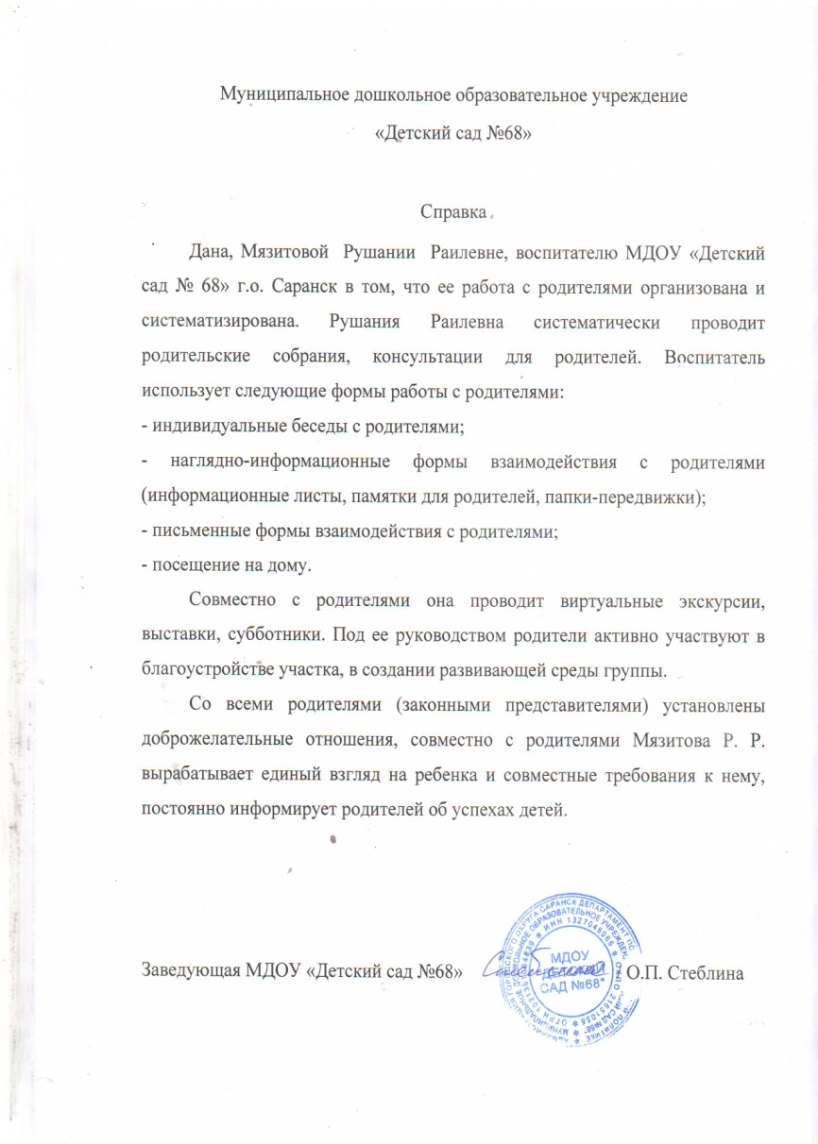 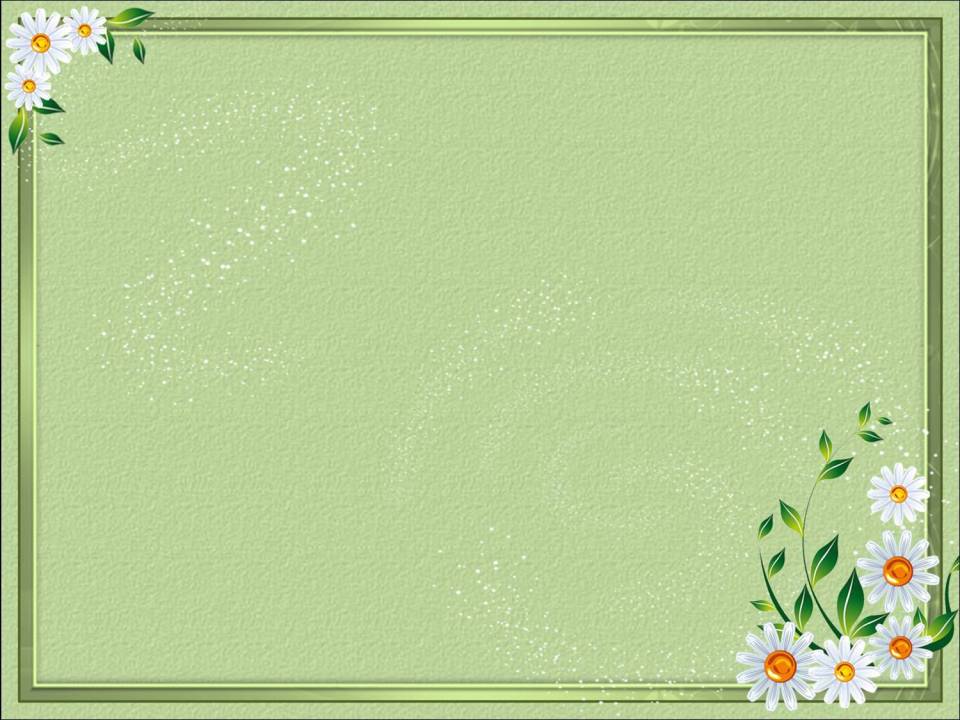 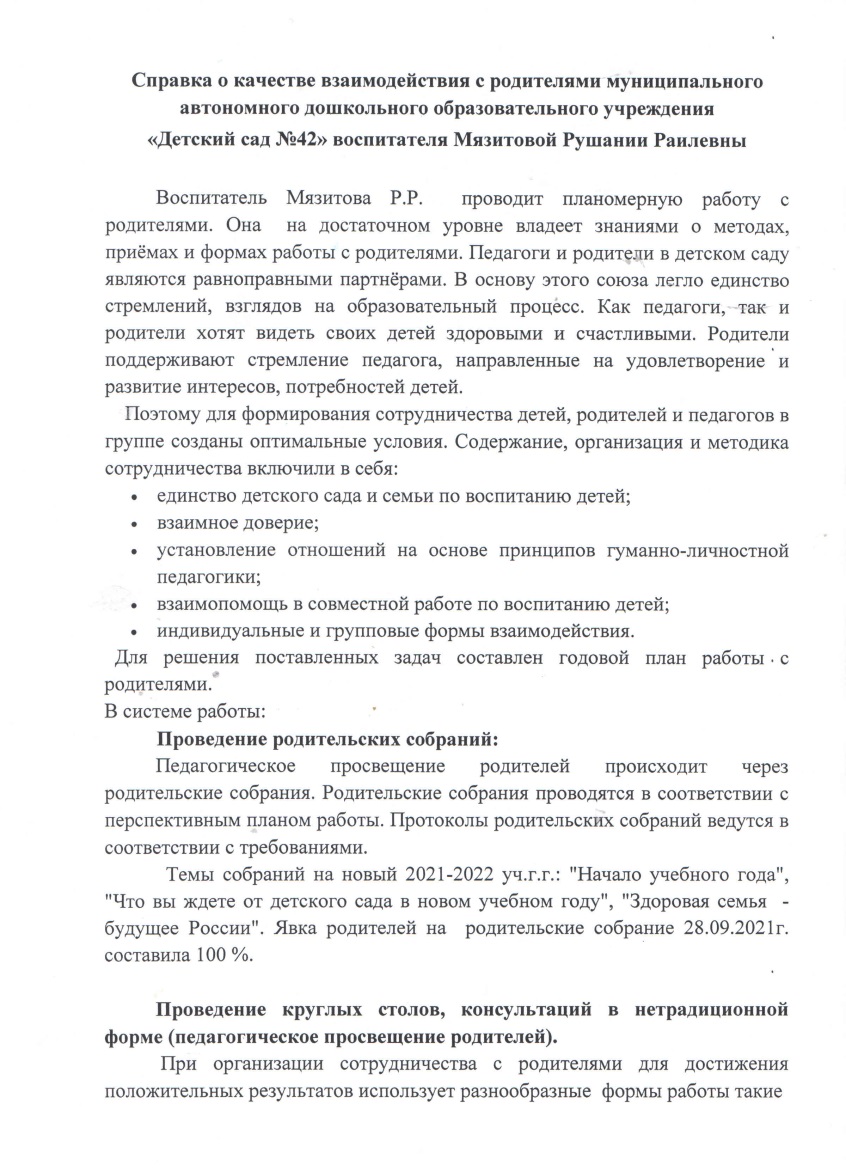 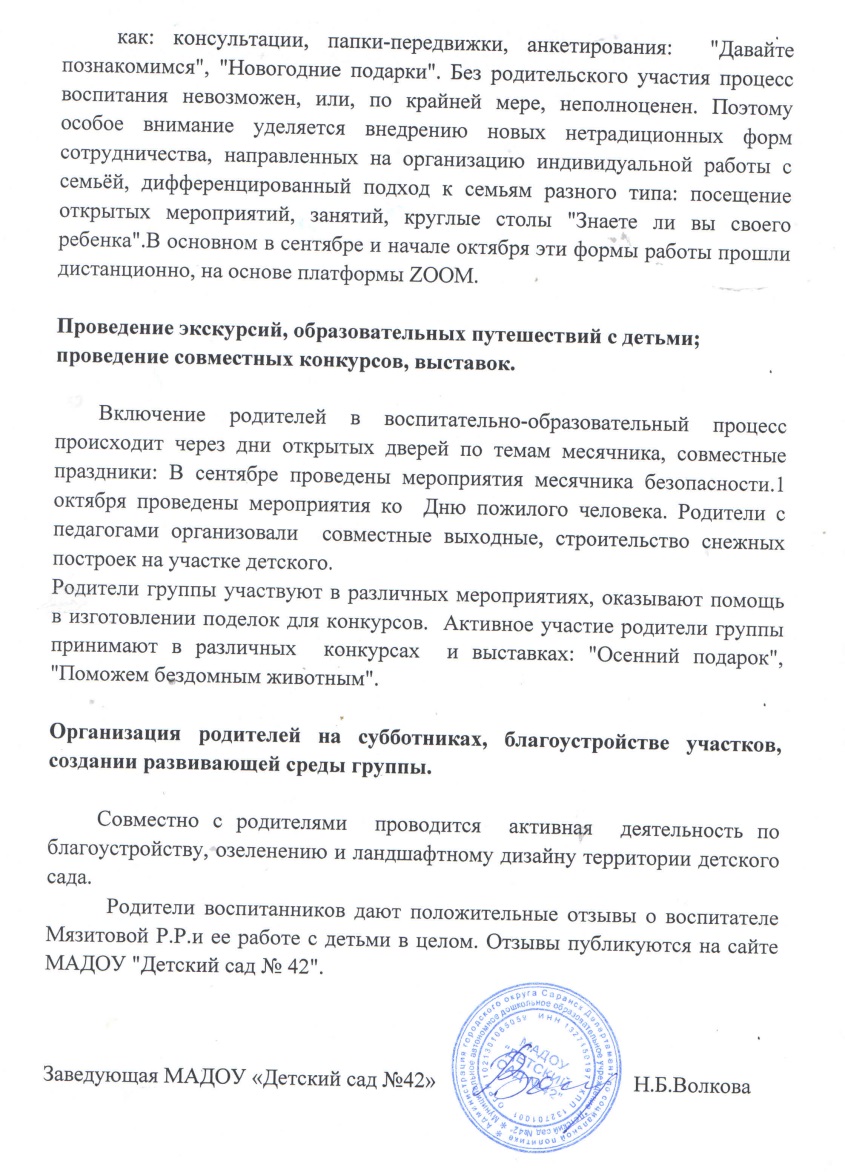 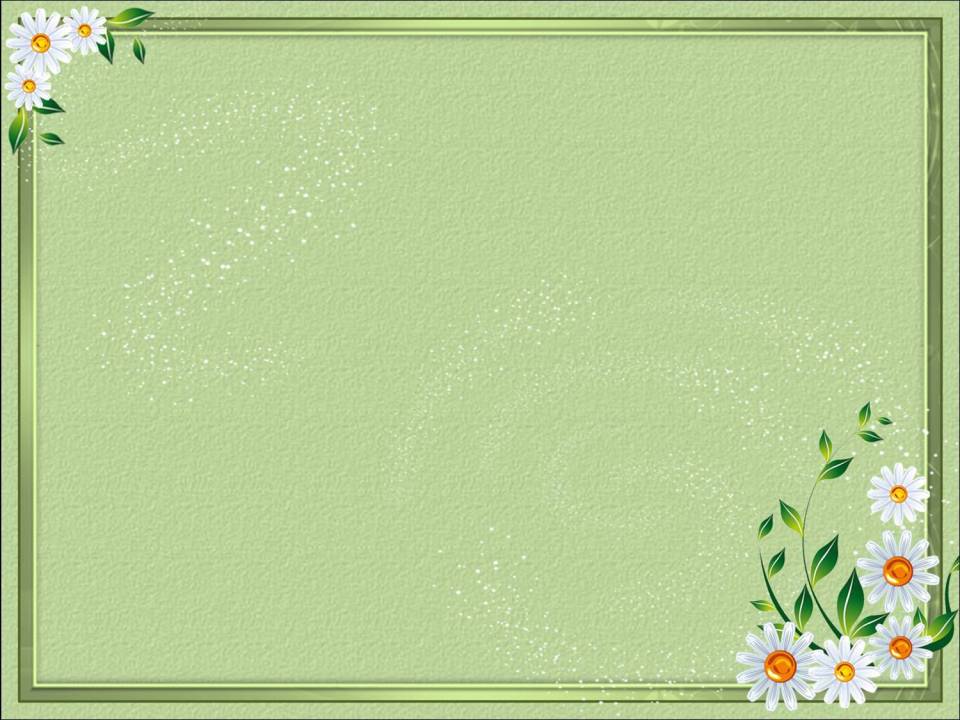 12. Работа с детьми из социально-неблагополучных семей
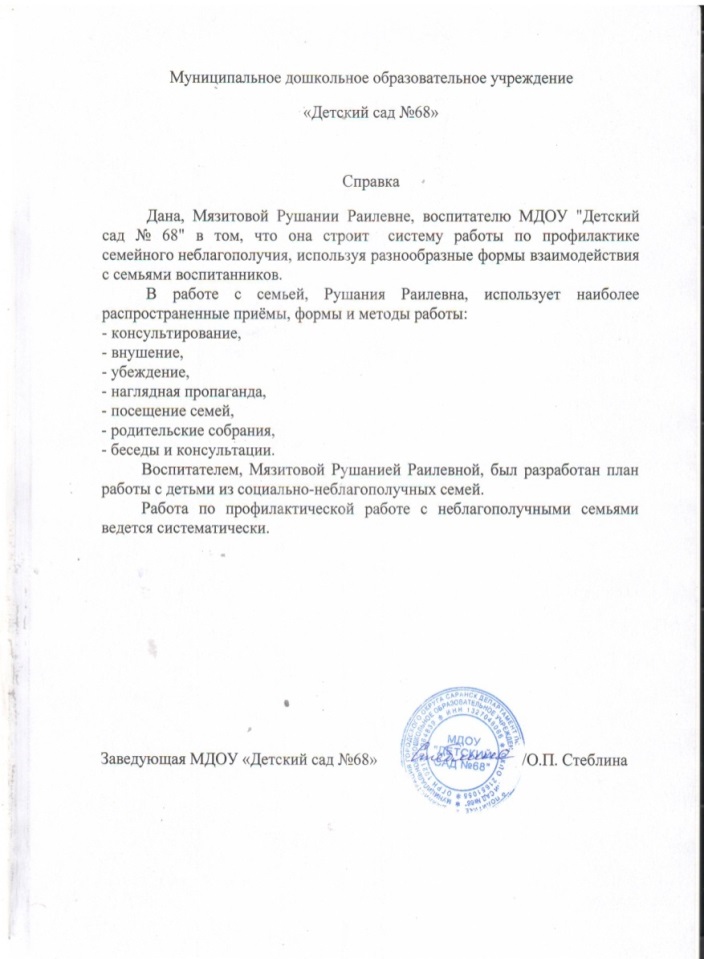 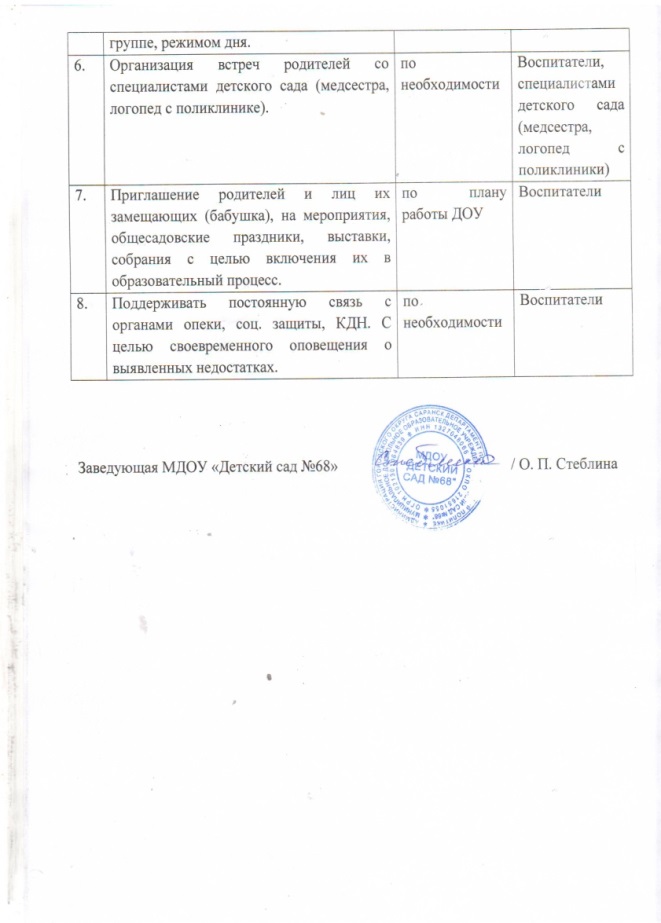 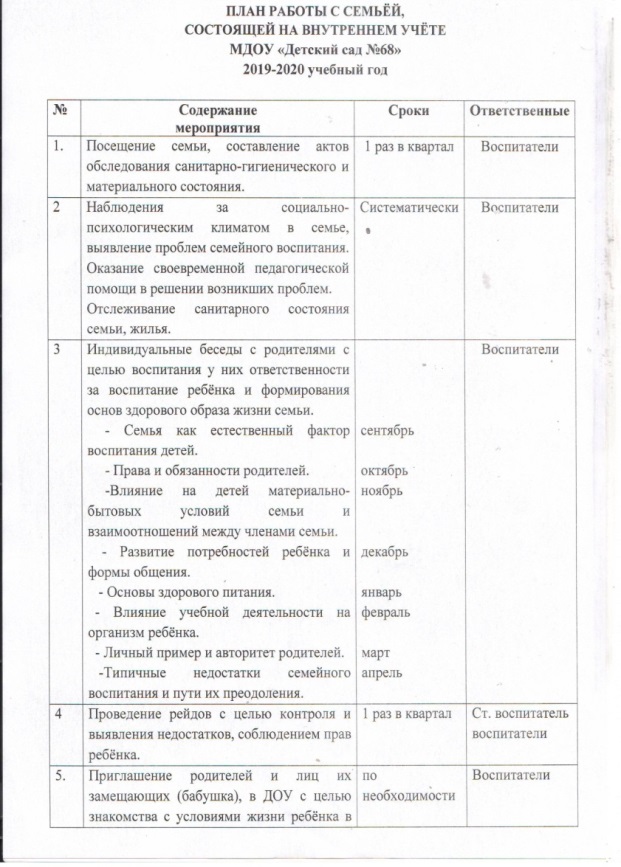 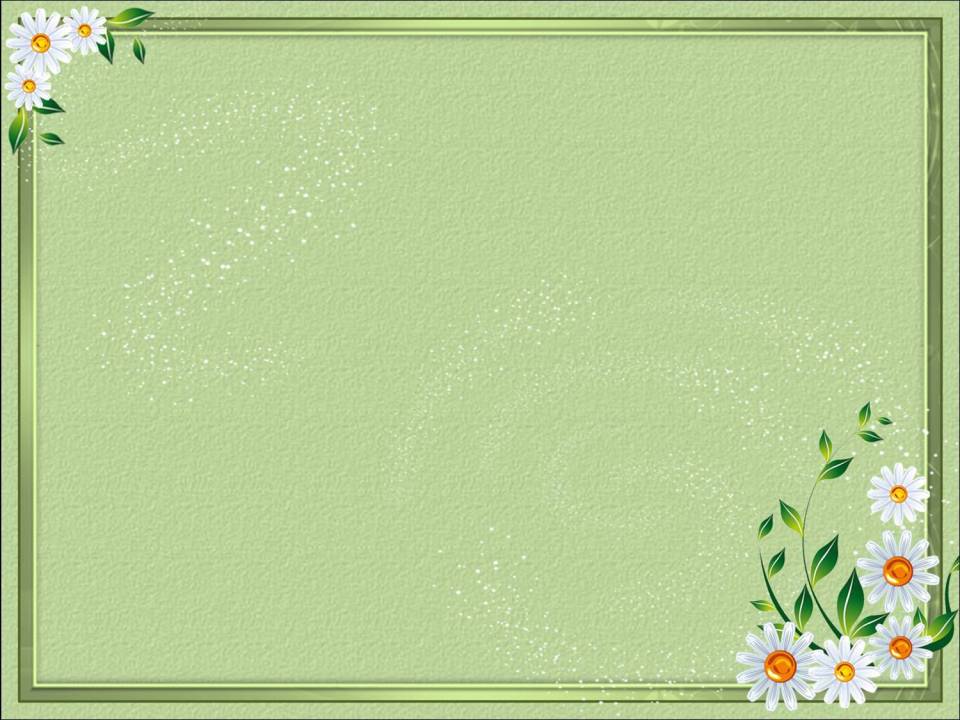 13. Участие педагога в профессиональных конкурсах
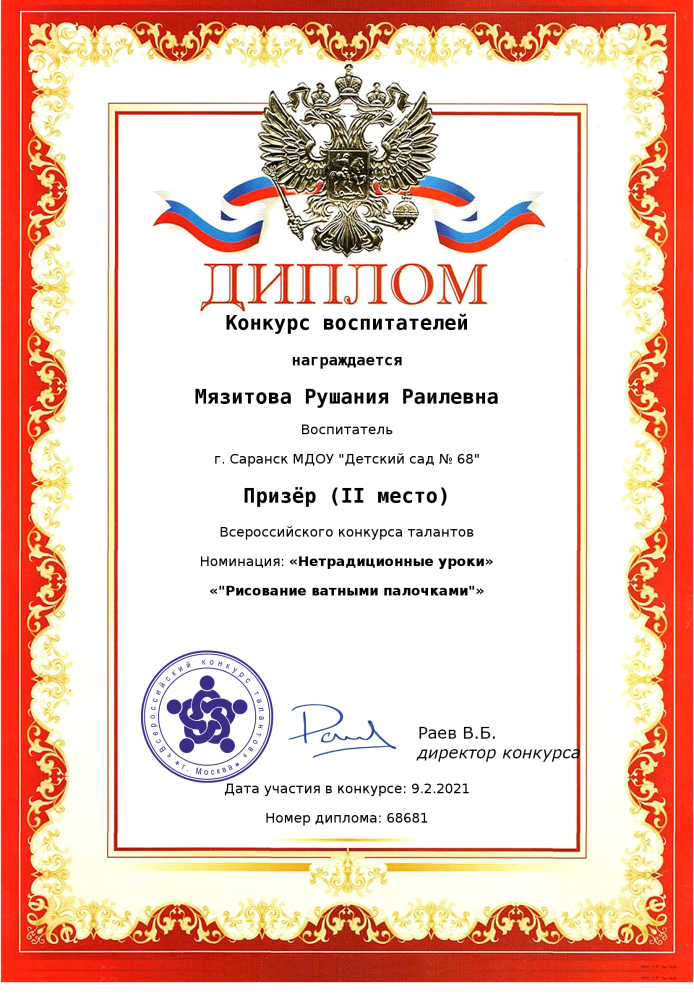 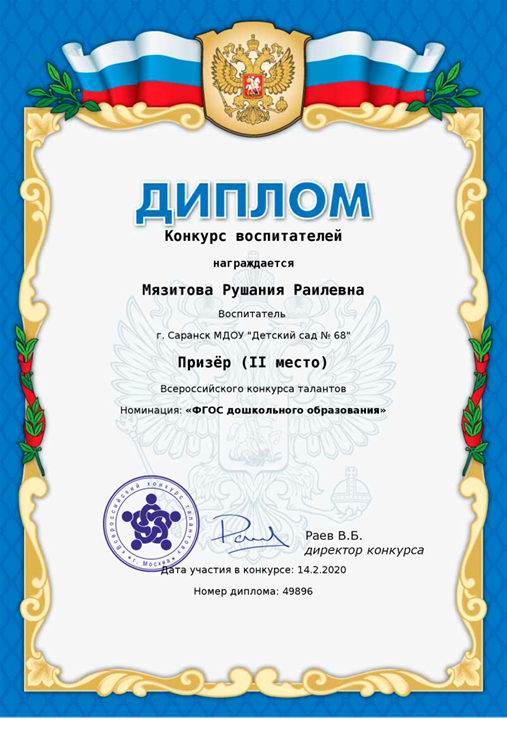 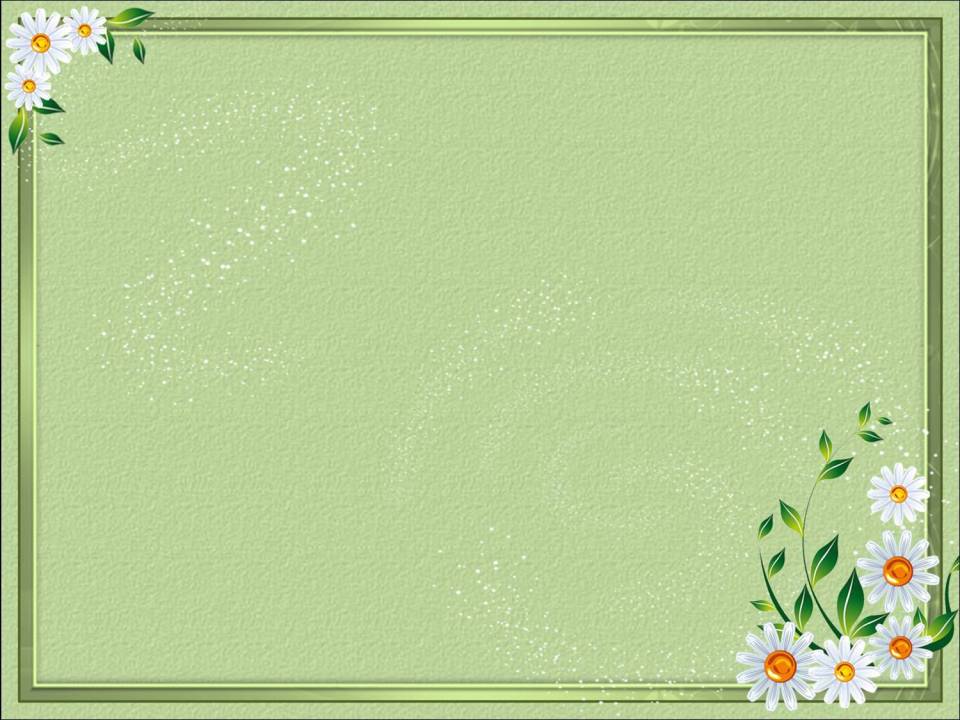 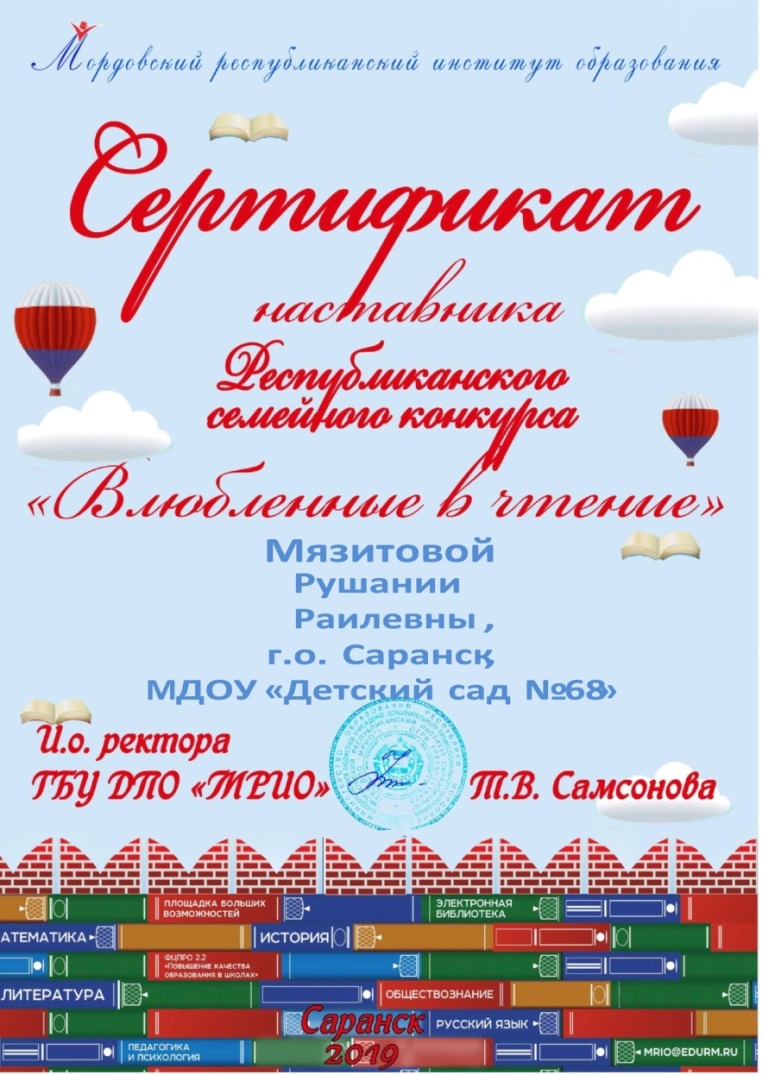 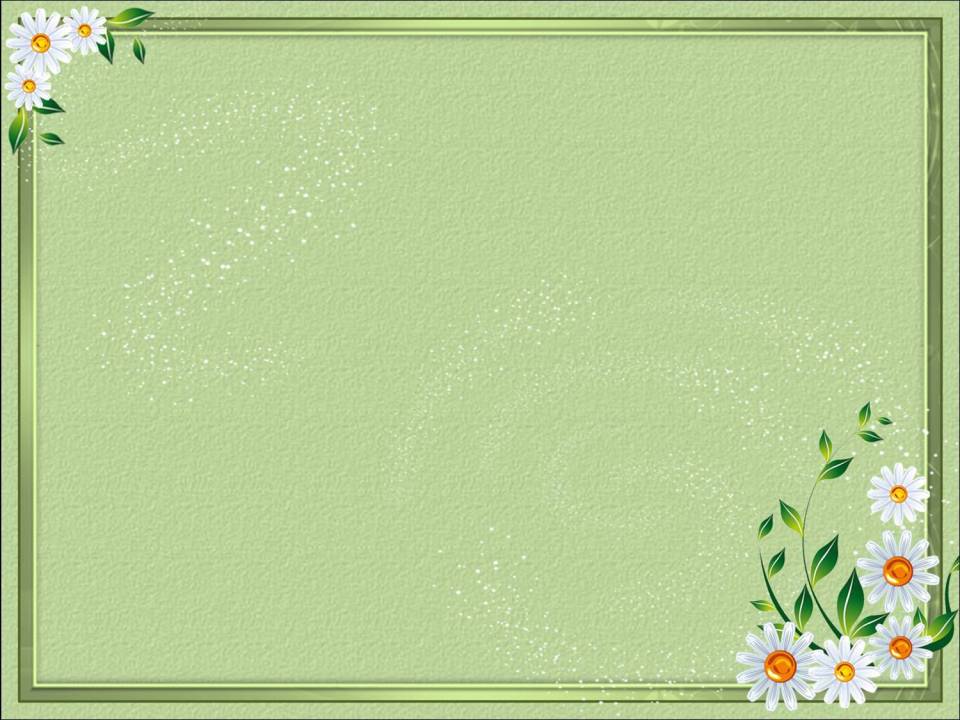 14. Награды и поощрения
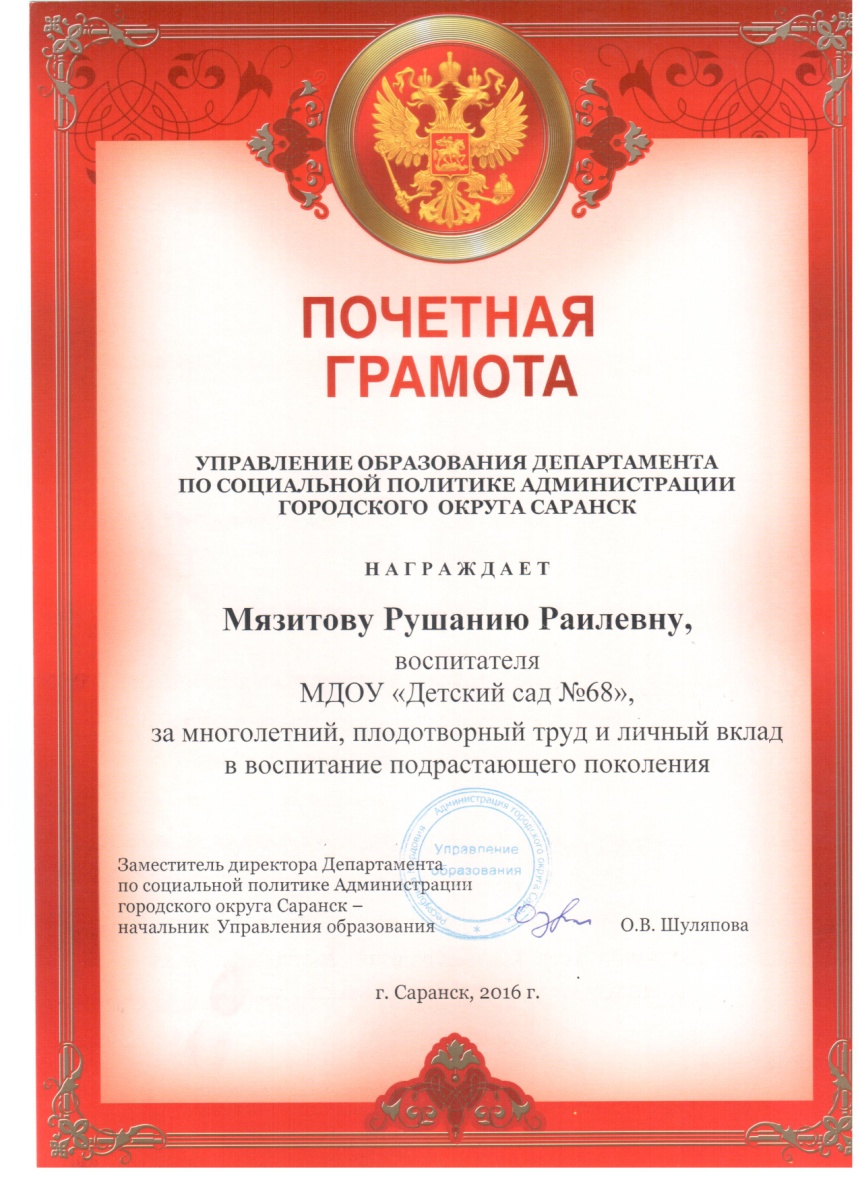 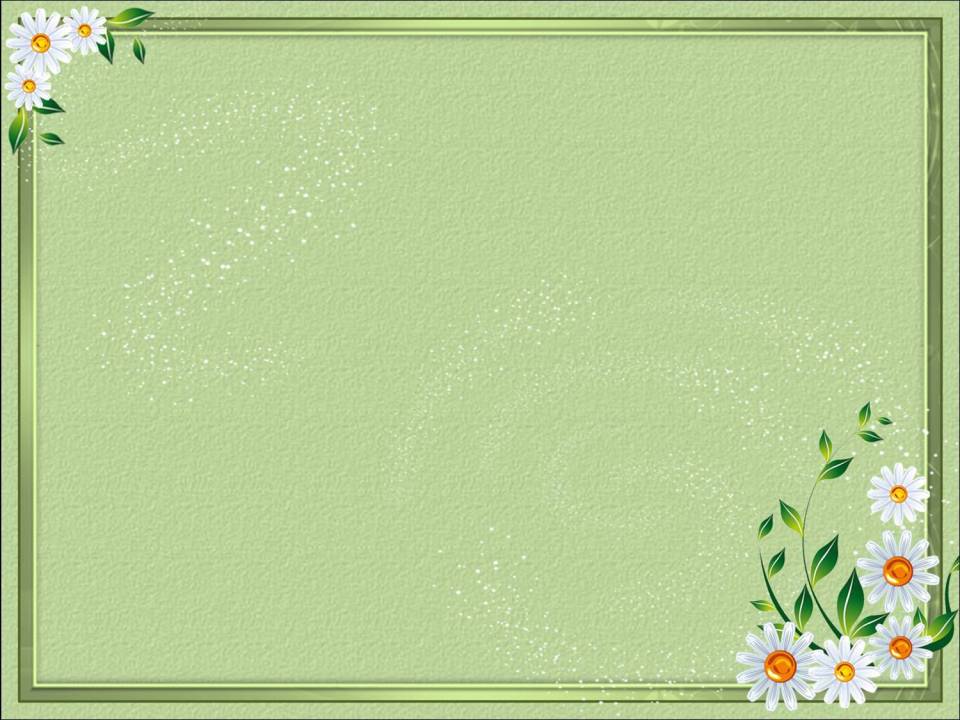 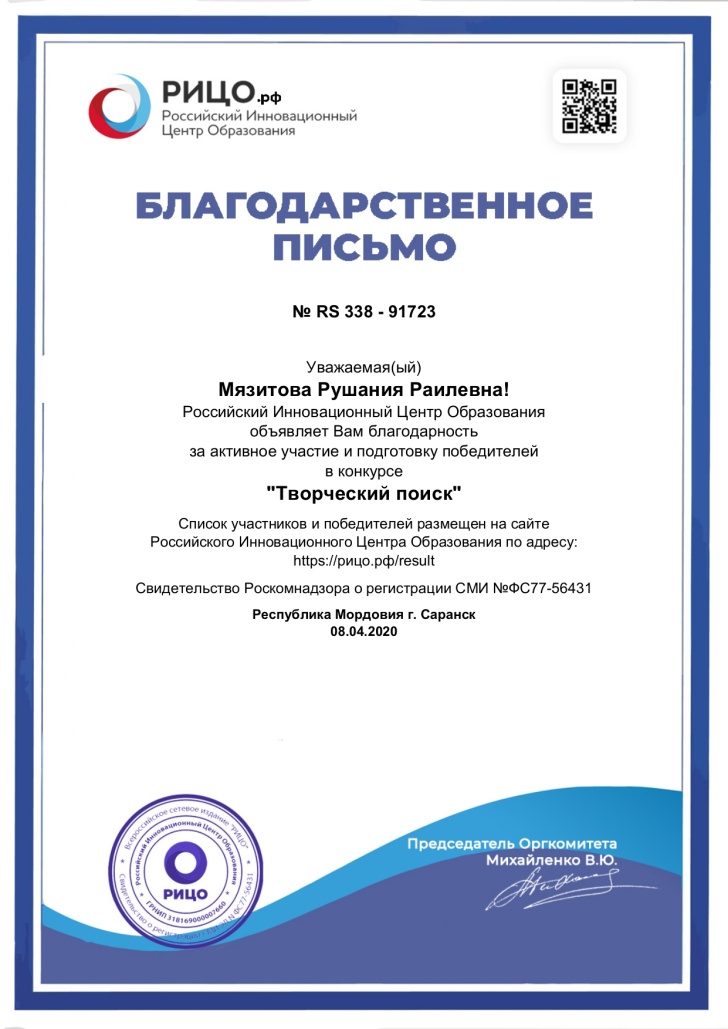 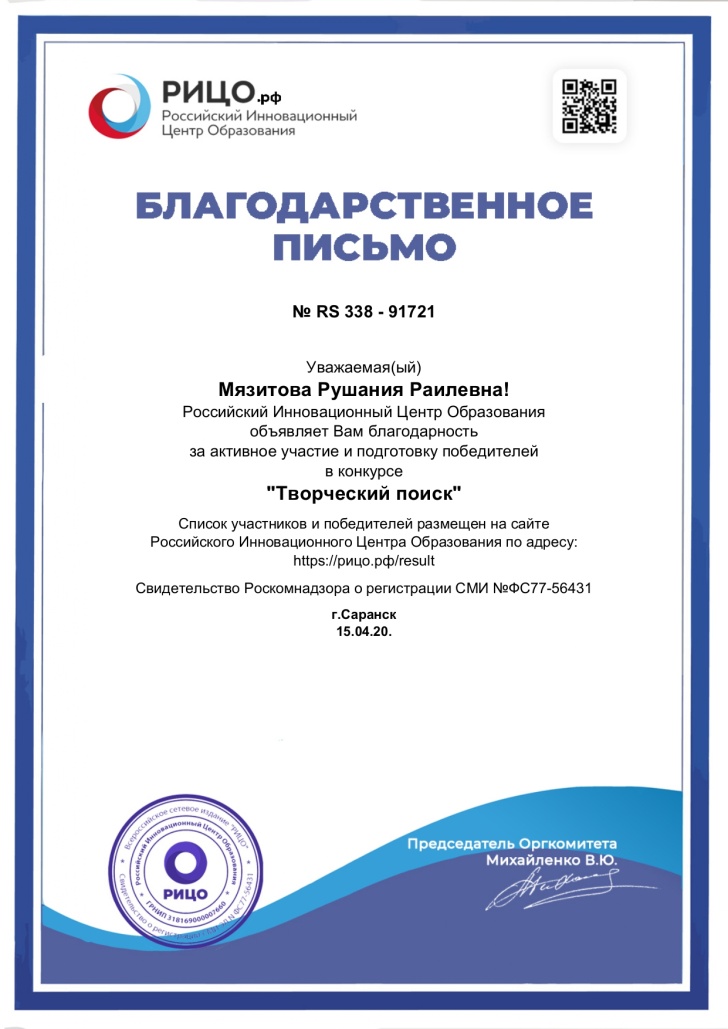